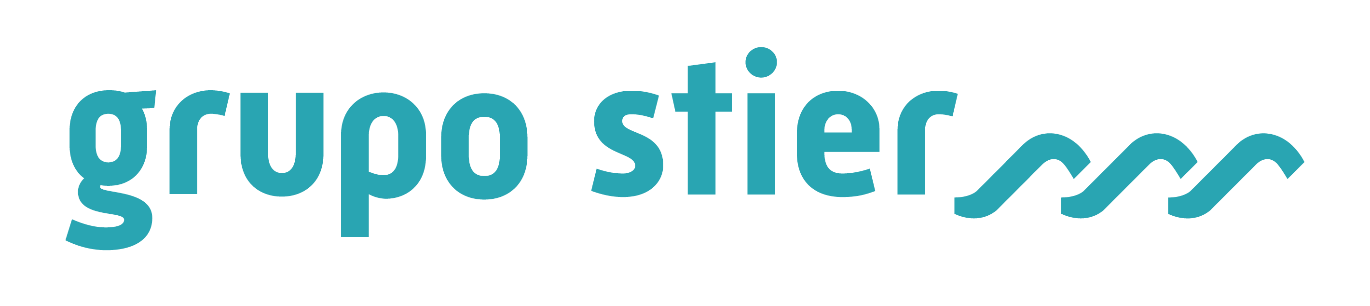 MARITIME SERVICES
TRAINING SERVICES
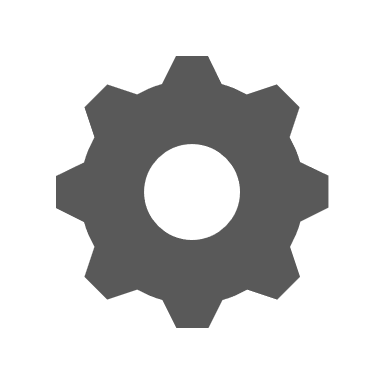 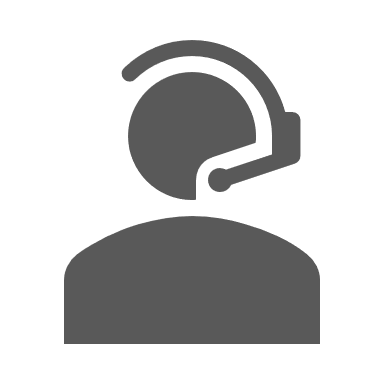 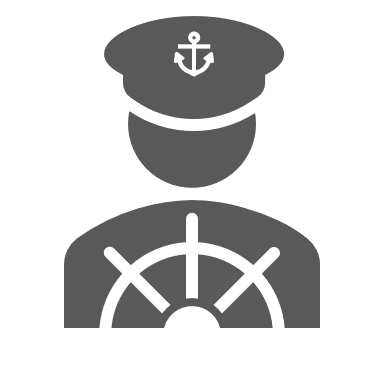 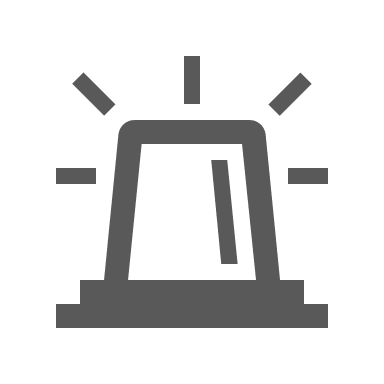 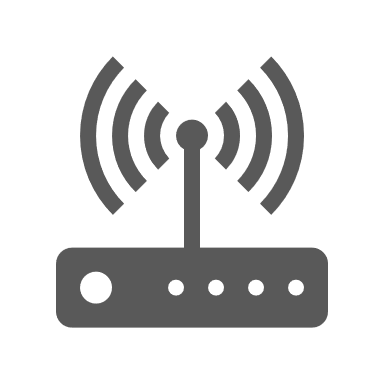 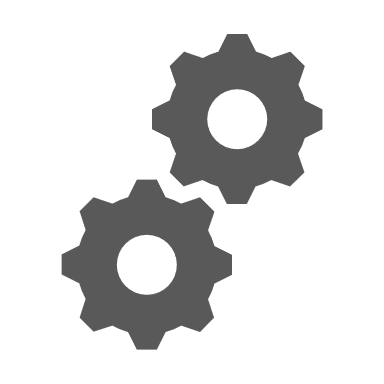 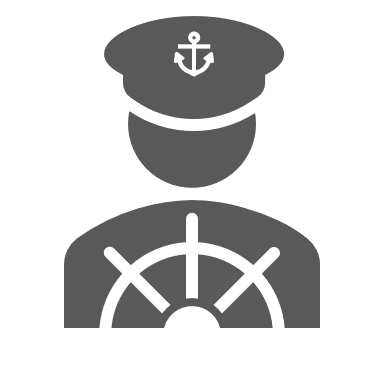 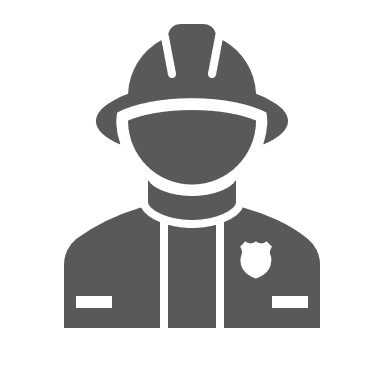 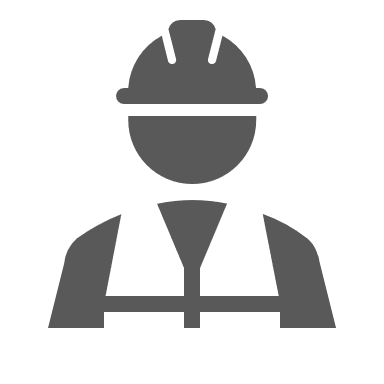 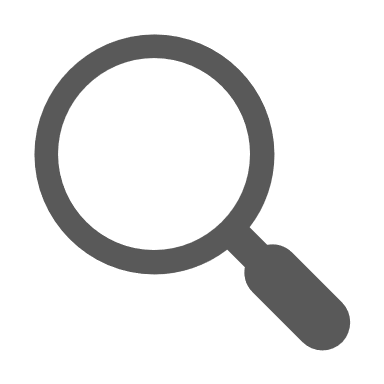 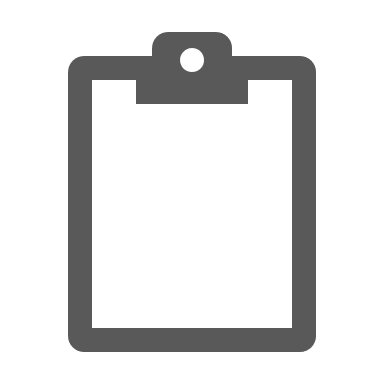 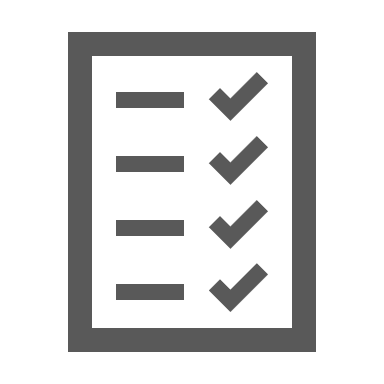 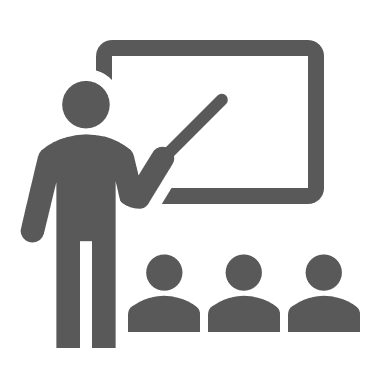 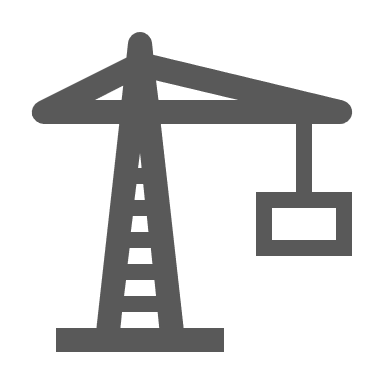 SHIP AGENT  - SURVEY
P&I CORRESPONDENT
TECHNICAL  -  SAFETY
EMERGENCY RESPONSE
Developing capability, delivering training,assuring competence”
We have over
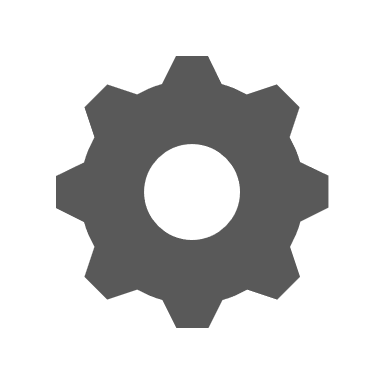 EXPERIENCED
STAFF
TRAIN
LOCAL
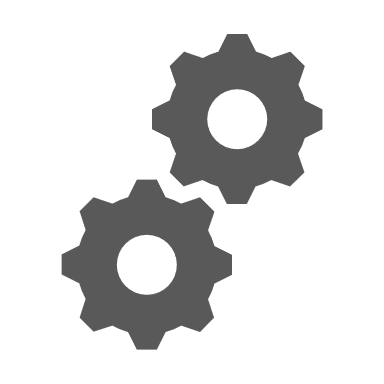 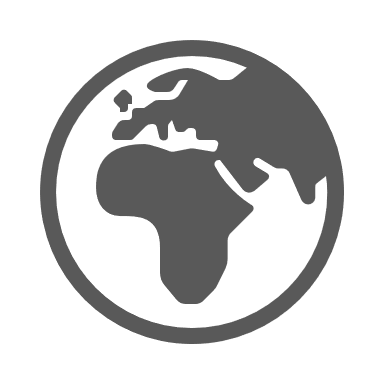 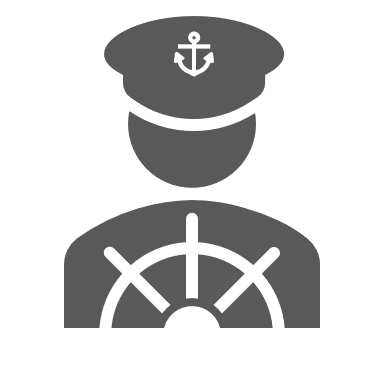 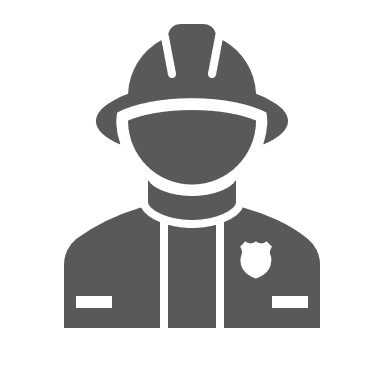 25
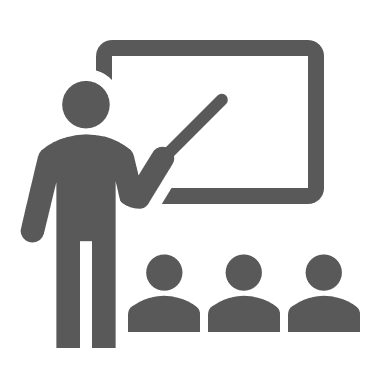 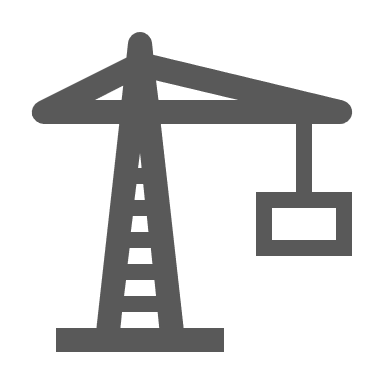 YEARS
EXPERIENCE
WORK 
GLOBAL
TECHNICAL  -  SAFETY
EMERGENCY RESPONSE
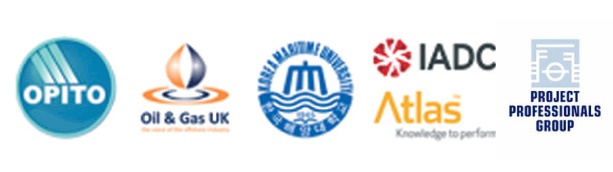 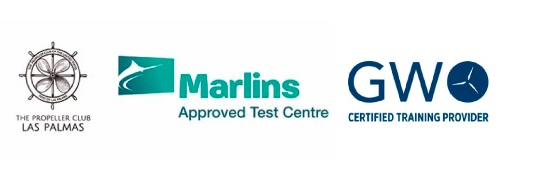 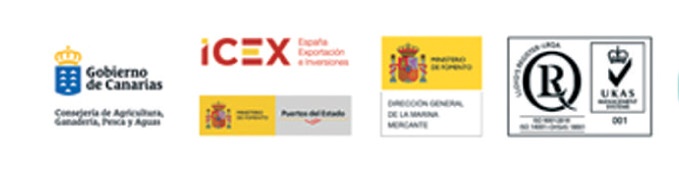 Internationally accredited training & education
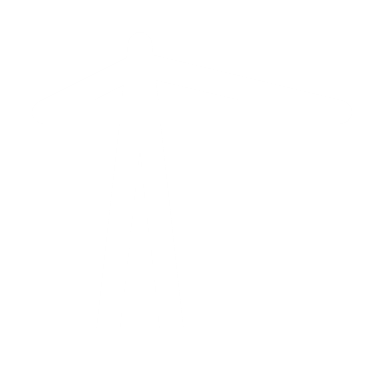 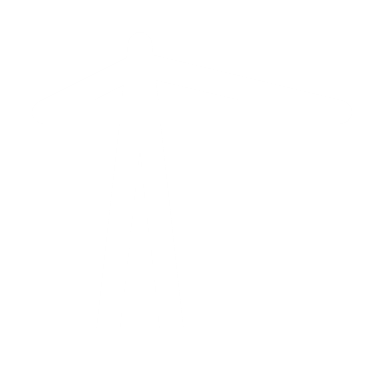 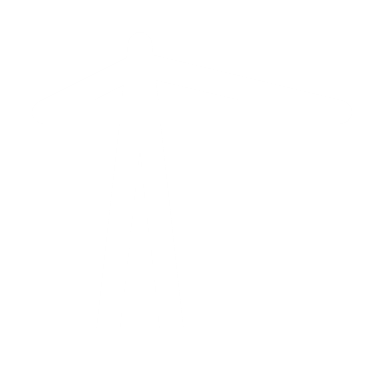 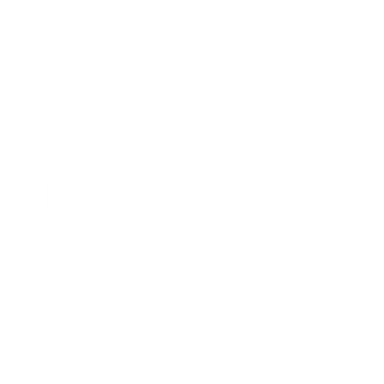 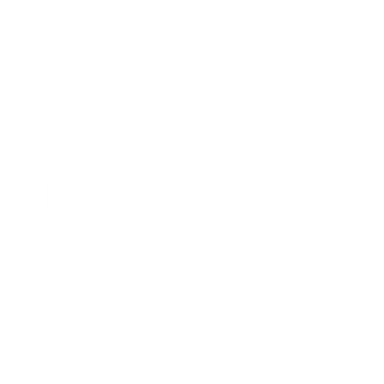 Serving industry across sectors
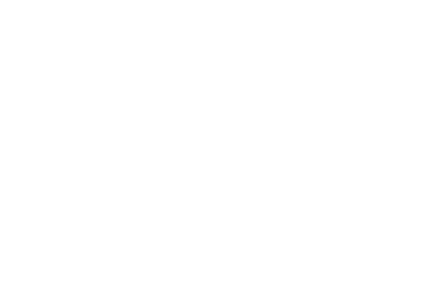 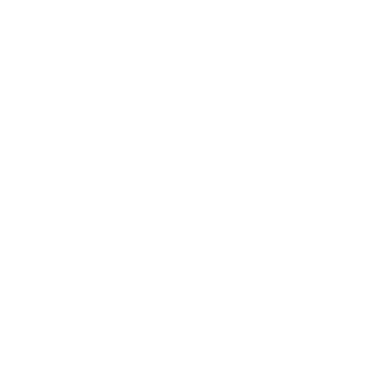 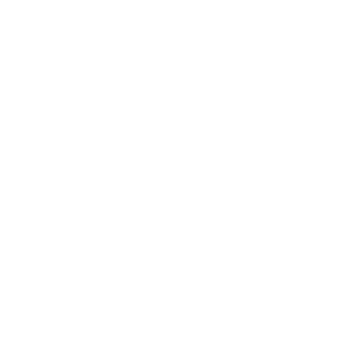 OIL & GAS
MARITIME
TERMINAL
PORT & YARDS
RENEWABLES
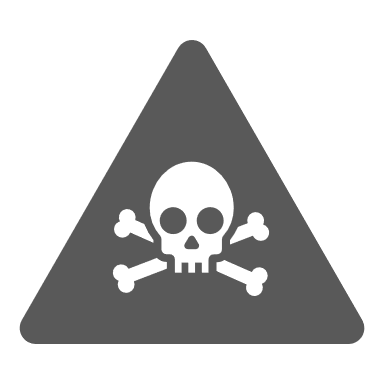 Training for Terminal Operations
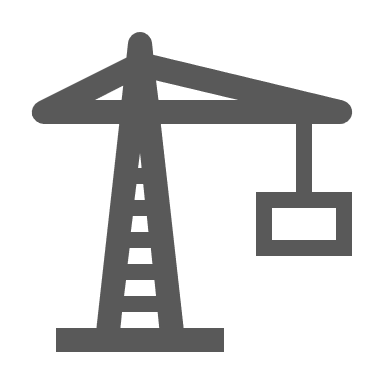 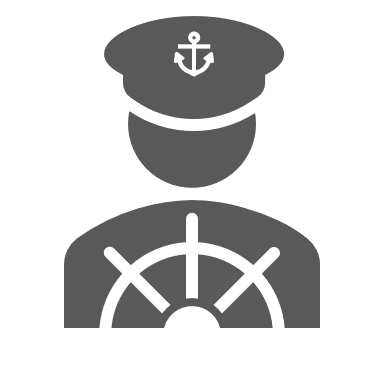 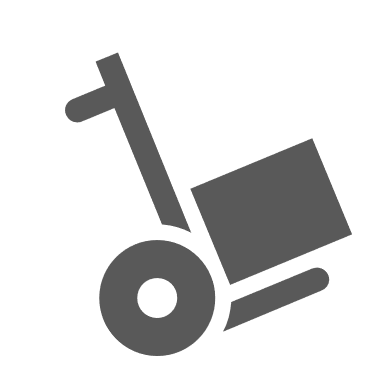 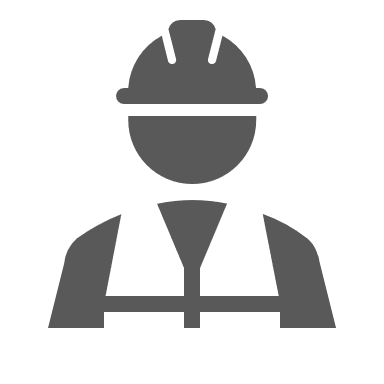 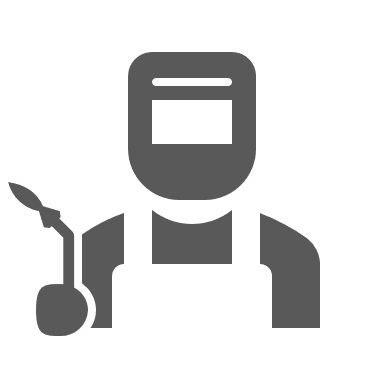 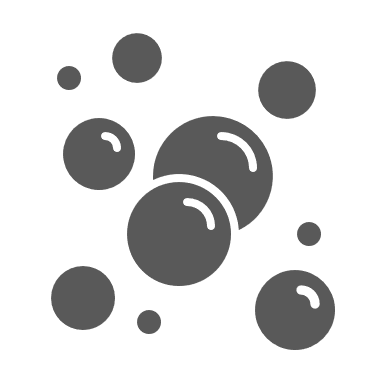 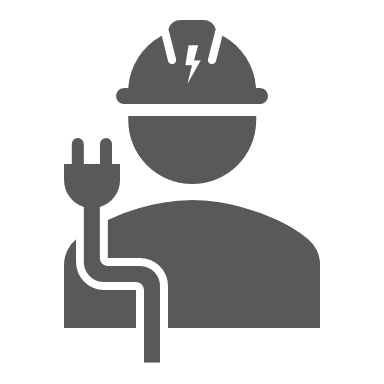 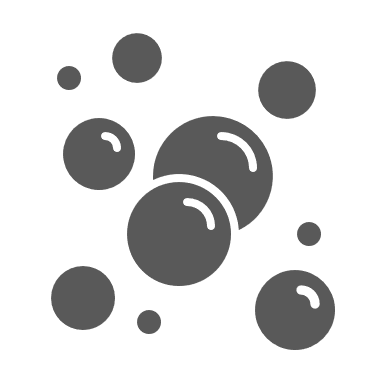 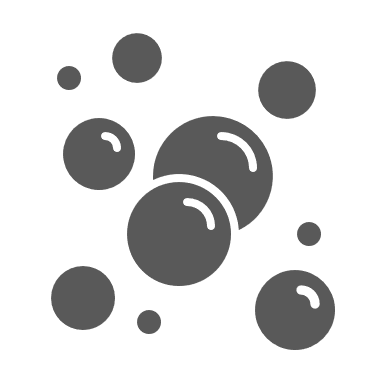 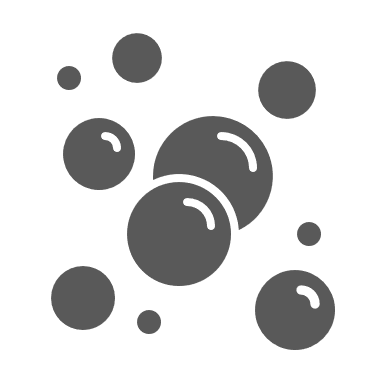 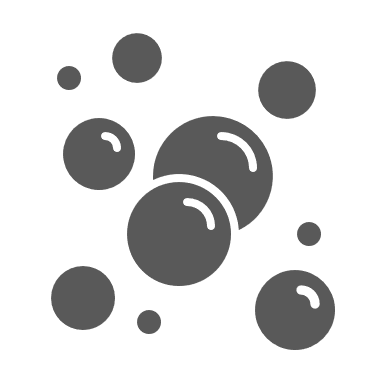 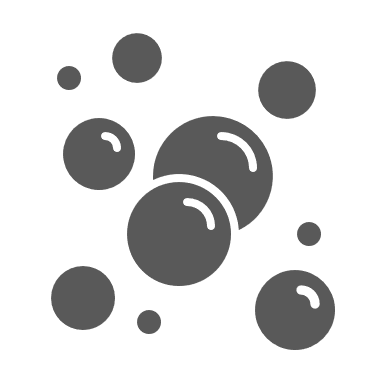 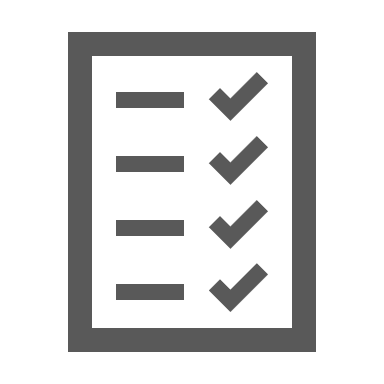 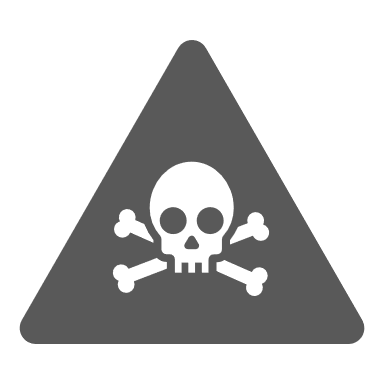 MANUAL
HANDLING
EMERGENCY
RESPONSE
LIFTING
OPERATIONS
SAFETY &
SURVIVAL
CONFINED
SPACE ENTRY
WORK AT
HEIGHT
CONTROL
OF WORK
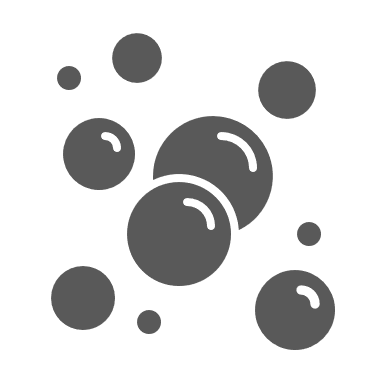 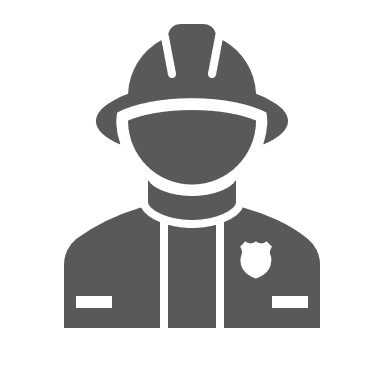 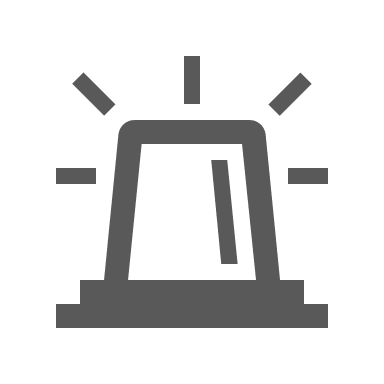 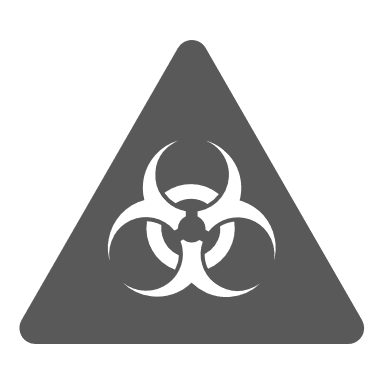 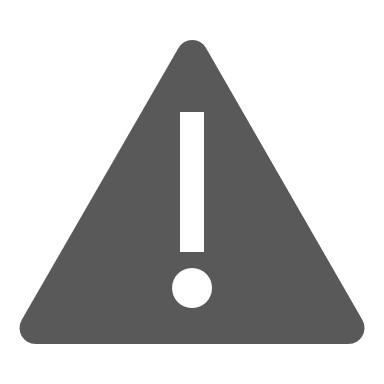 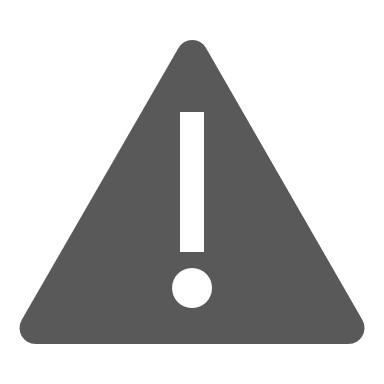 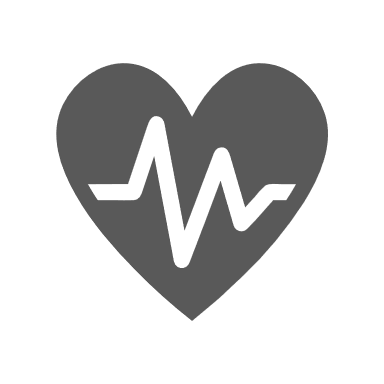 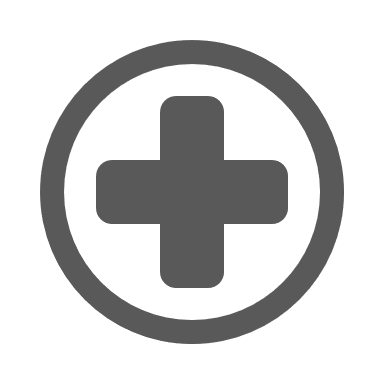 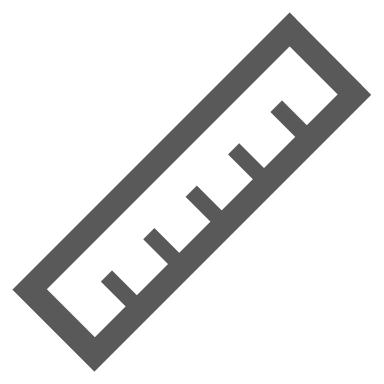 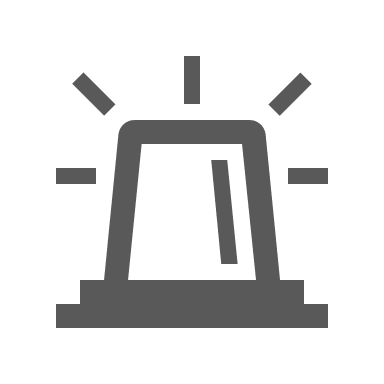 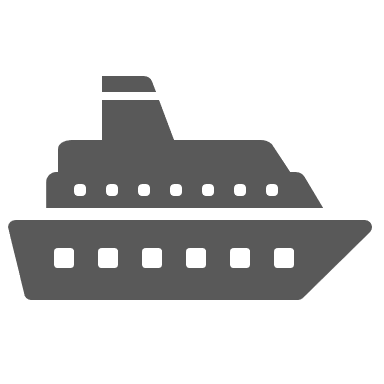 H  S
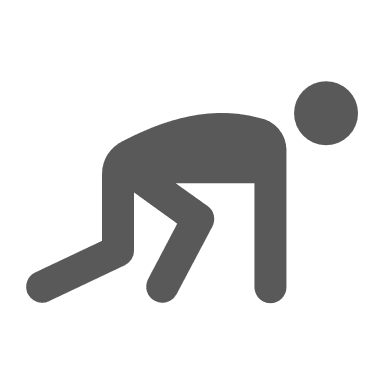 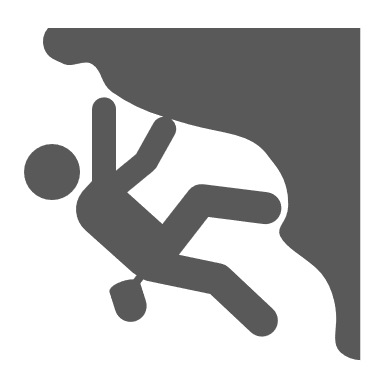 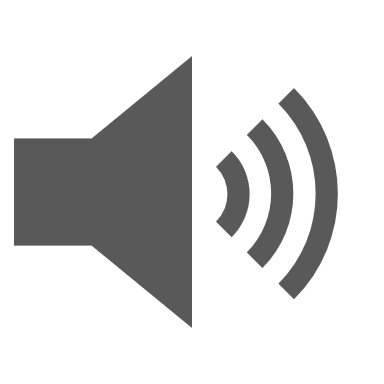 2
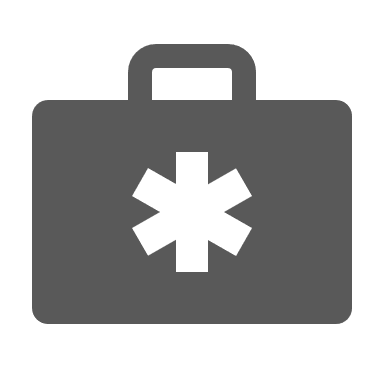 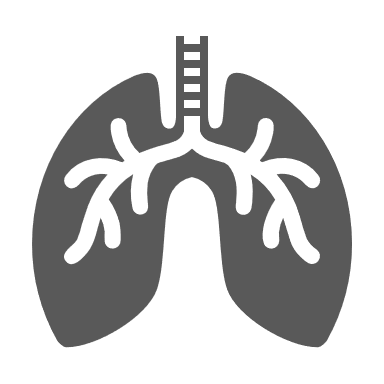 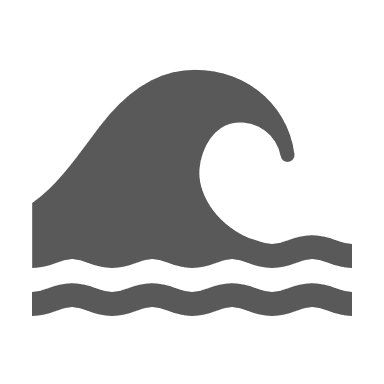 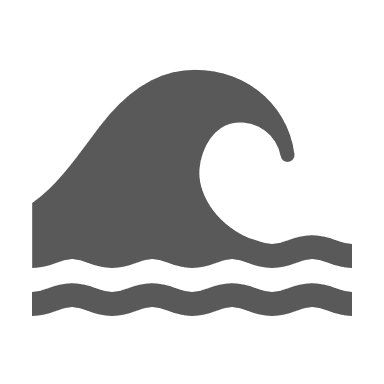 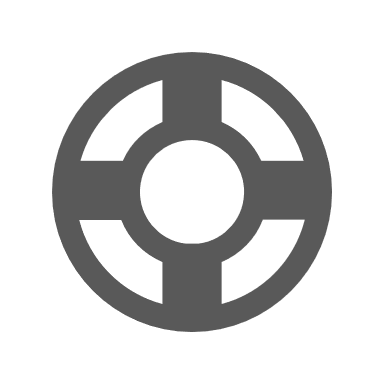 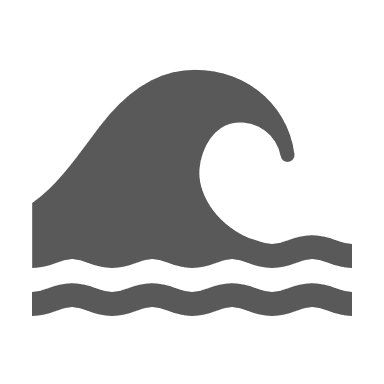 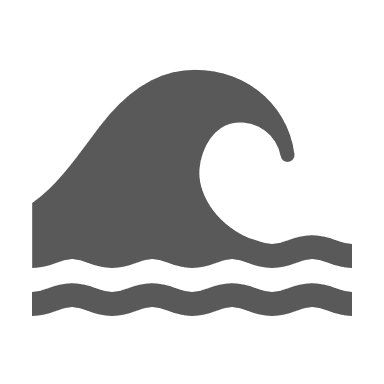 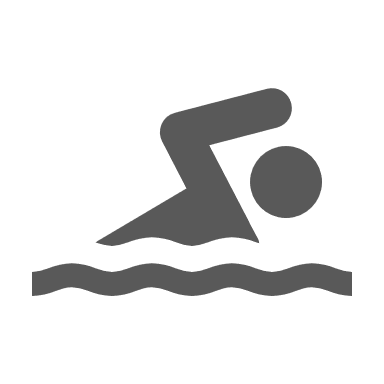 DANGEROUS
GOODS
MEDICAL
AID
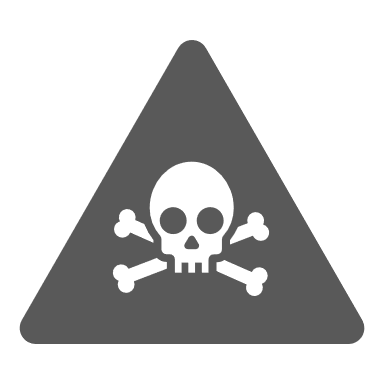 Training for Shipyard Operations
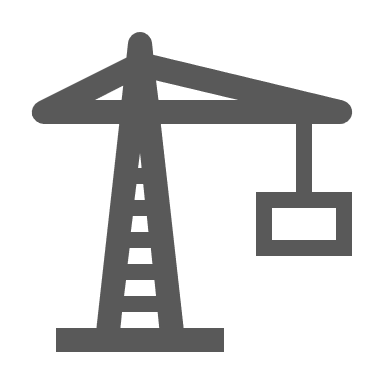 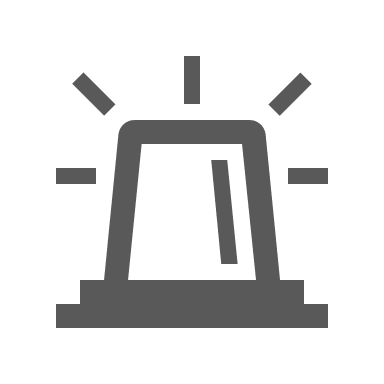 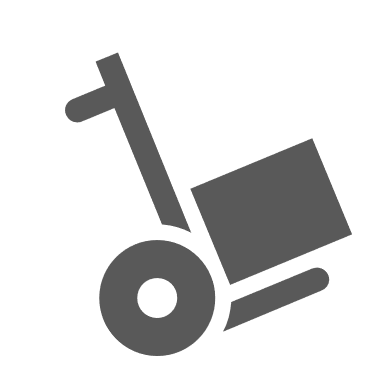 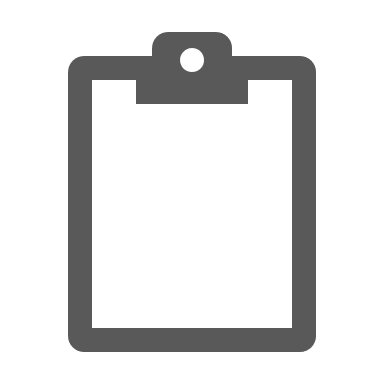 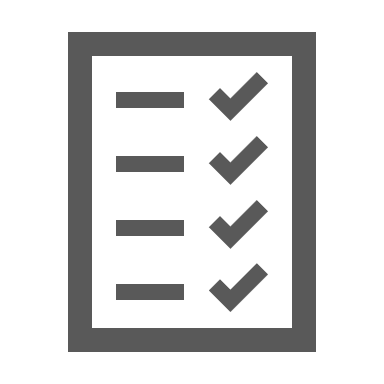 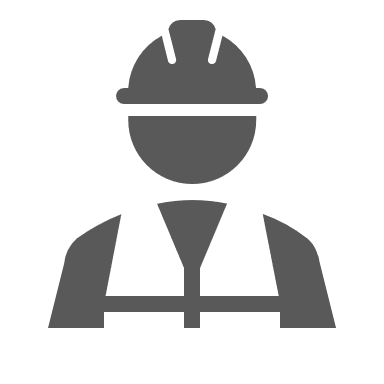 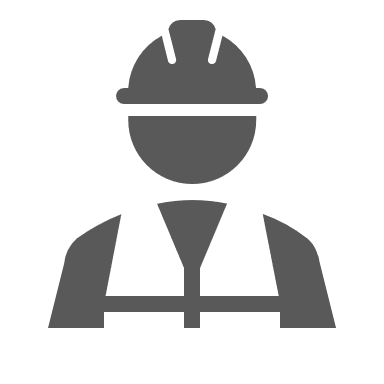 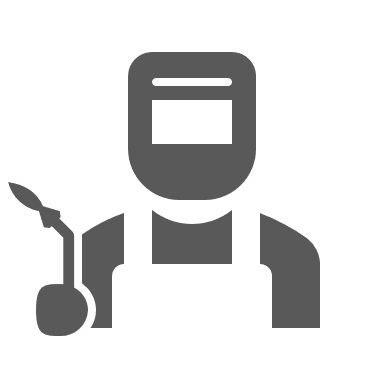 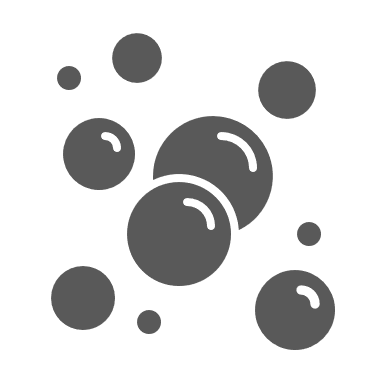 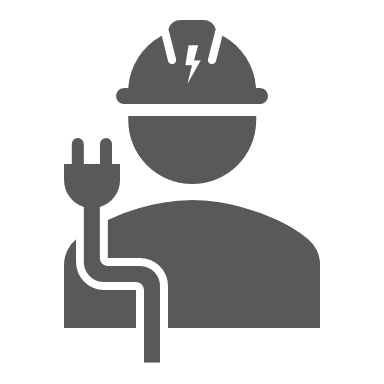 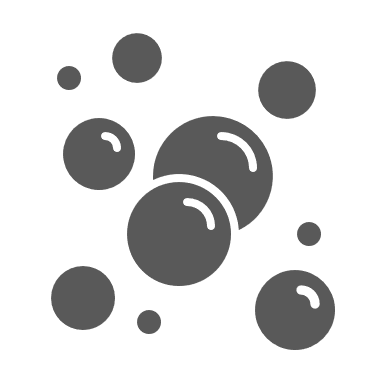 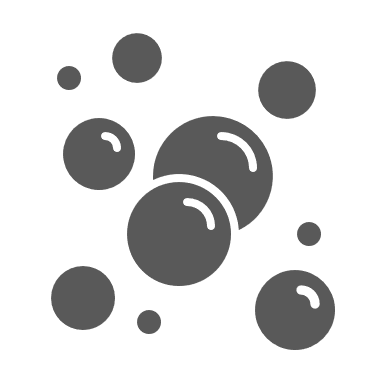 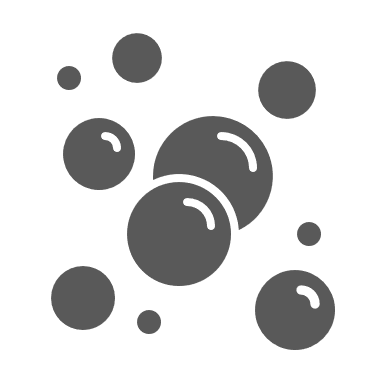 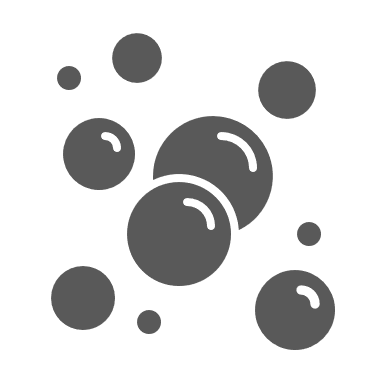 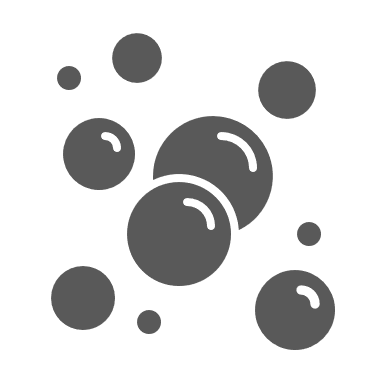 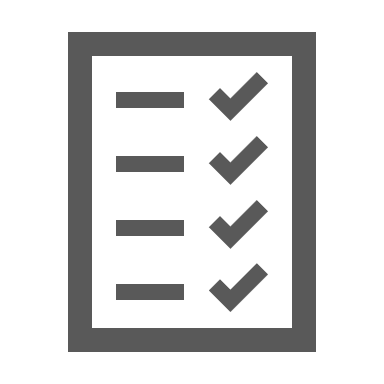 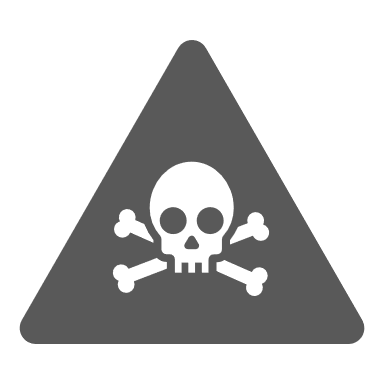 MANUAL
HANDLING
EMERGENCY
RESPONSE
LIFTING
OPERATIONS
CONFINED
SPACE ENTRY
EMERGENCY
DRILLS
WORK AT
HEIGHT
CONTROL
OF WORK
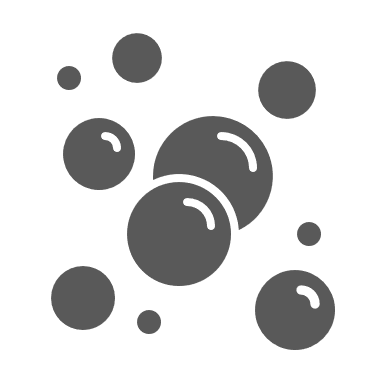 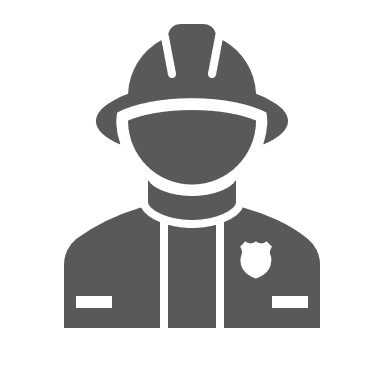 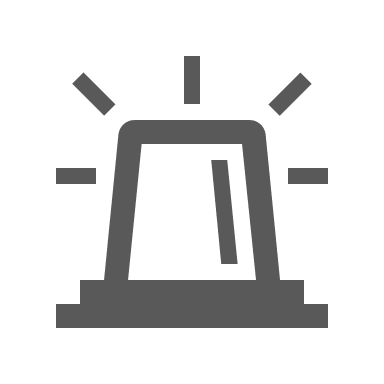 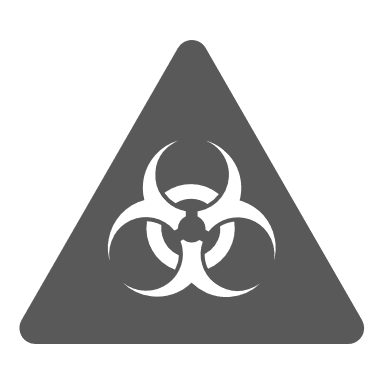 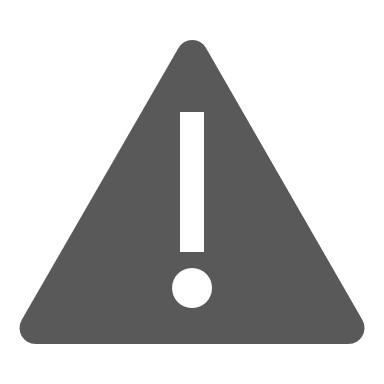 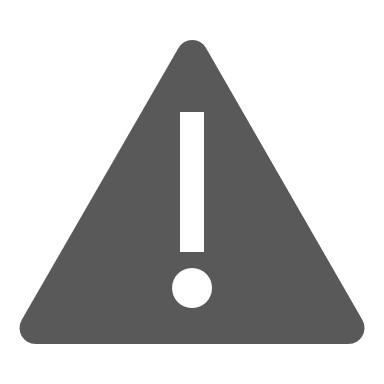 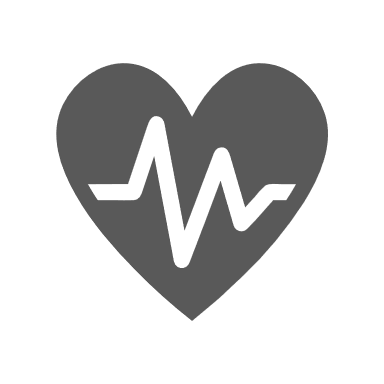 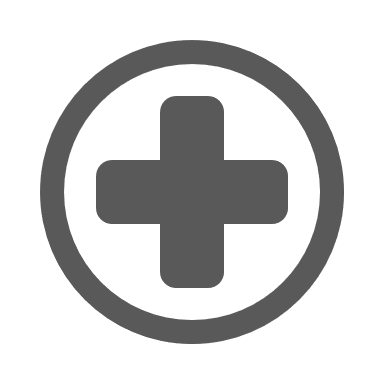 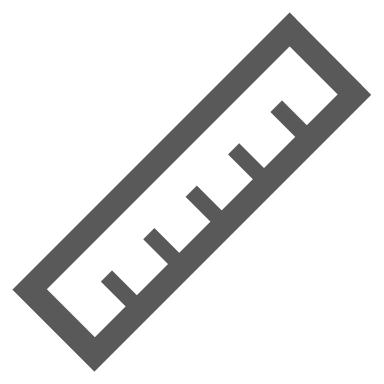 H  S
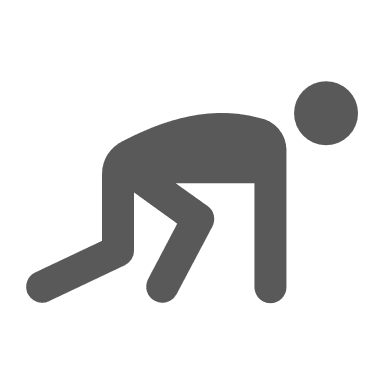 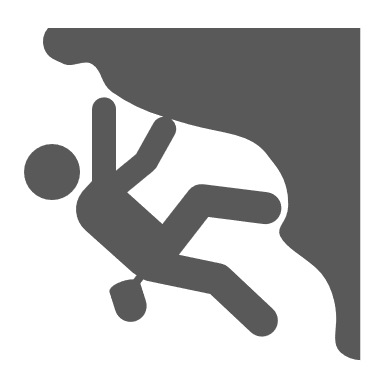 2
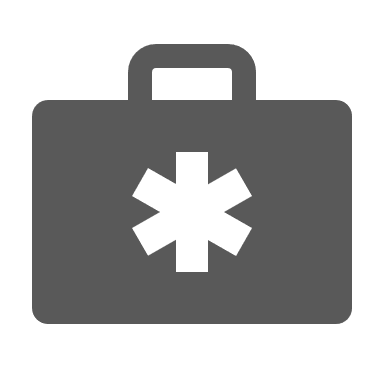 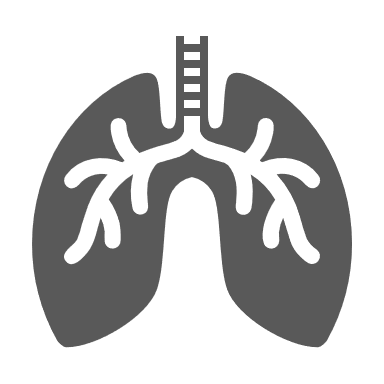 DANGEROUS
GOODS
MEDICAL
AID
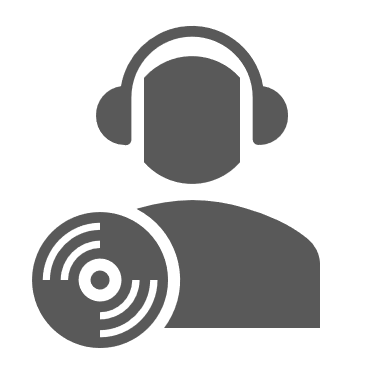 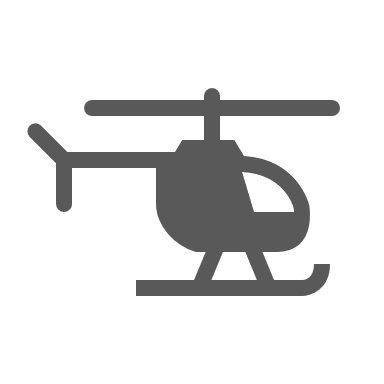 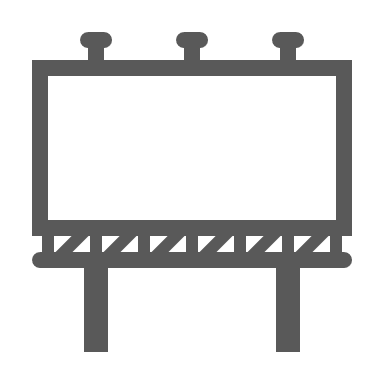 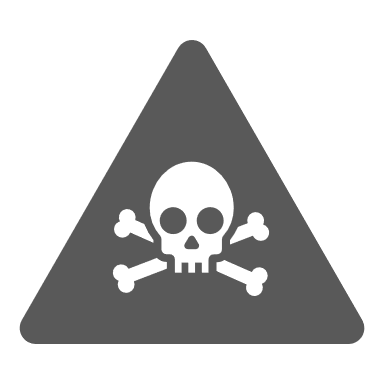 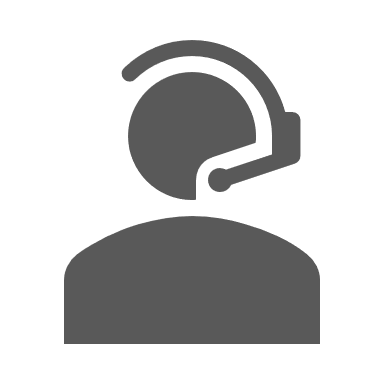 Training for Offshore Operations
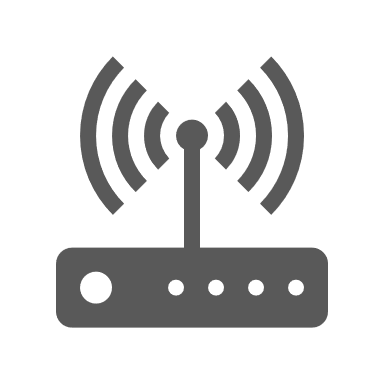 Training for Marine Operations
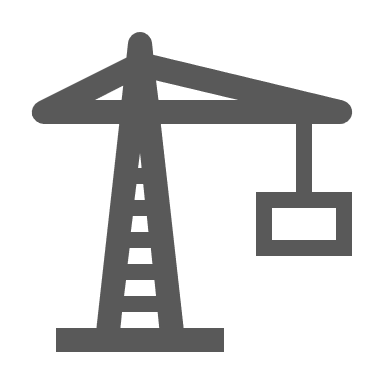 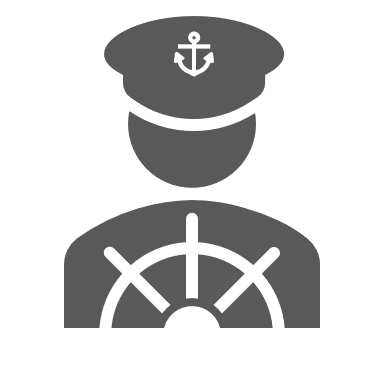 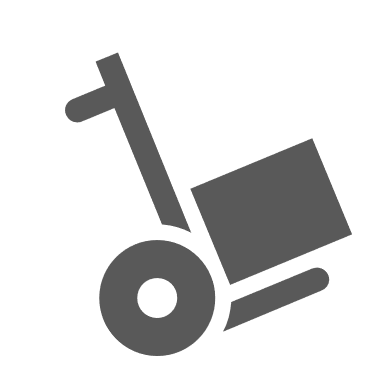 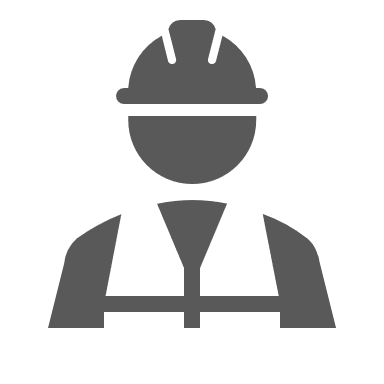 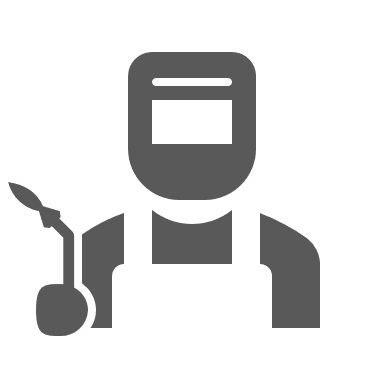 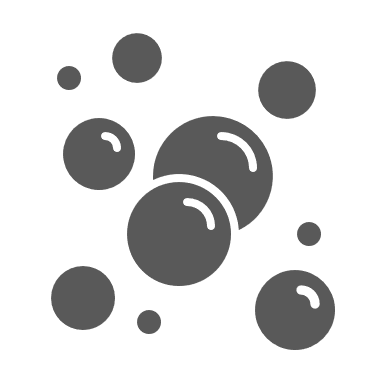 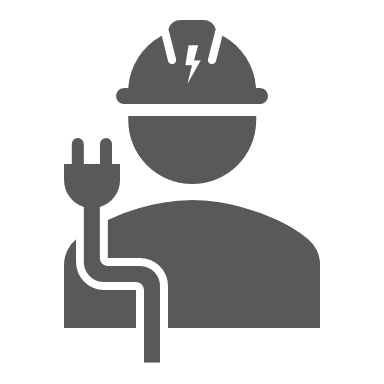 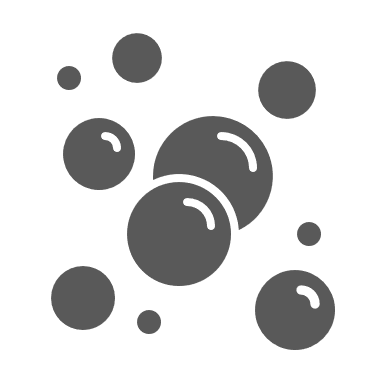 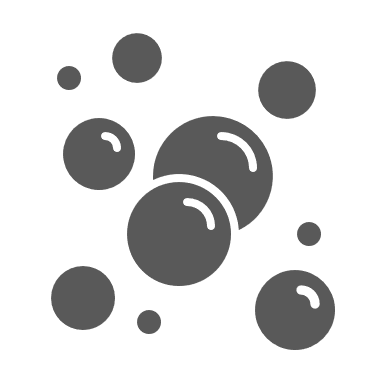 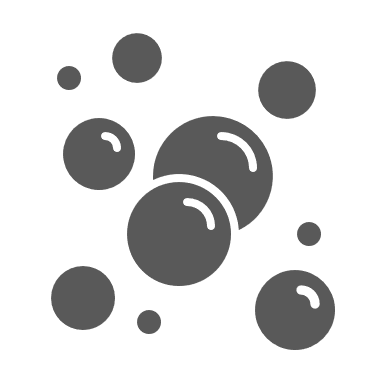 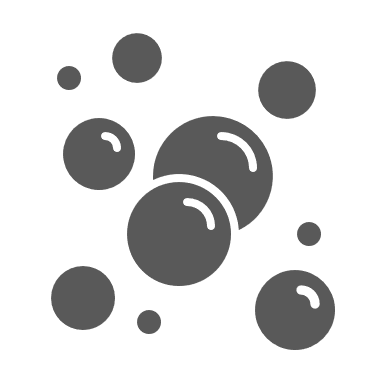 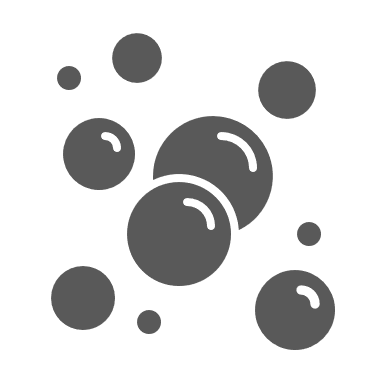 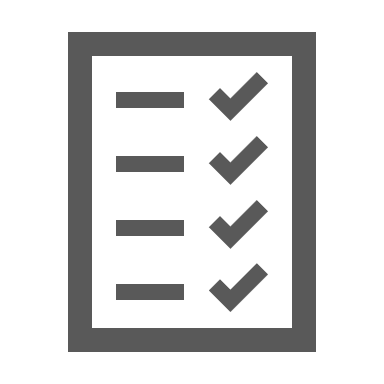 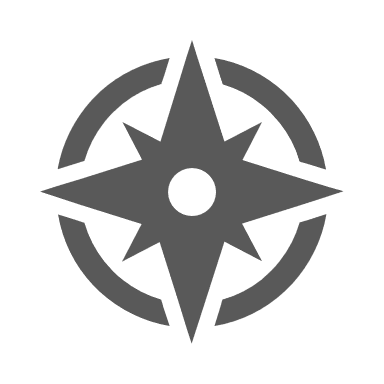 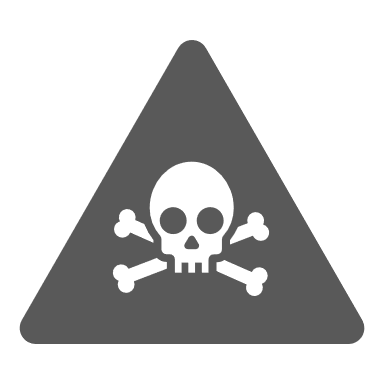 MANUAL
HANDLING
EMERGENCY
RESPONSE
LIFTING
OPERATIONS
SAFETY &
SURVIVAL
CONFINED
SPACE ENTRY
WORK AT
HEIGHT
CONTROL
OF WORK
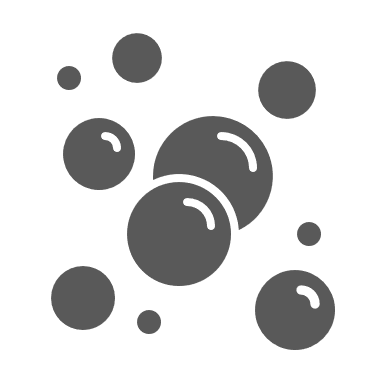 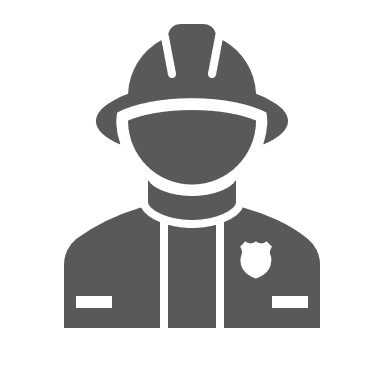 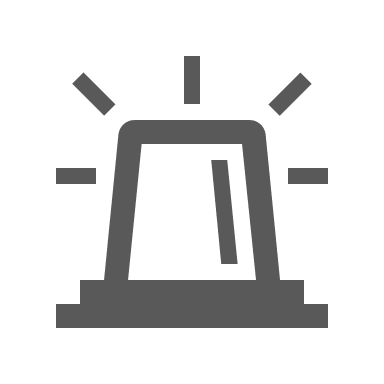 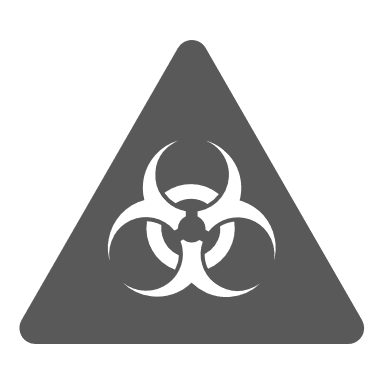 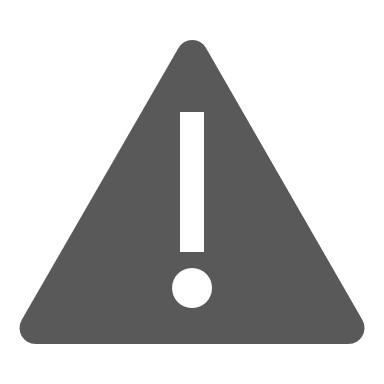 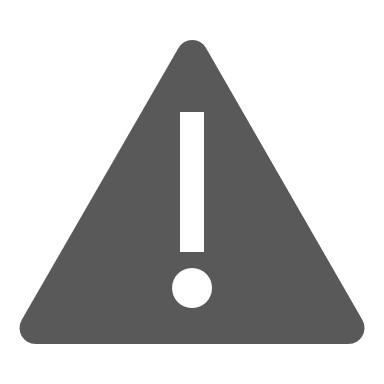 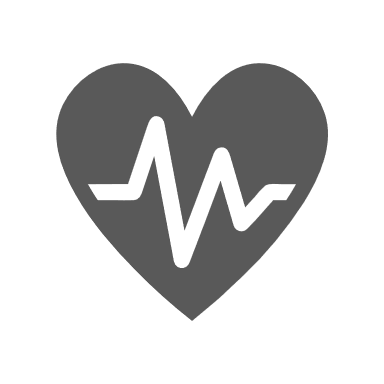 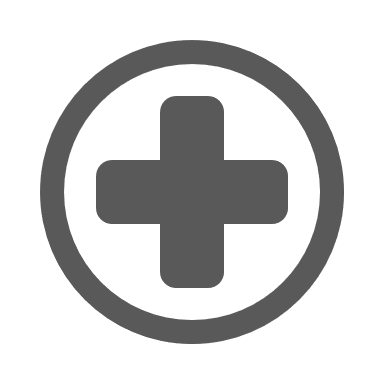 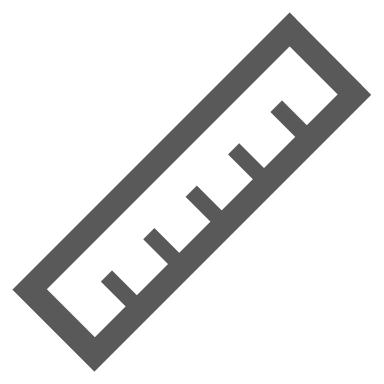 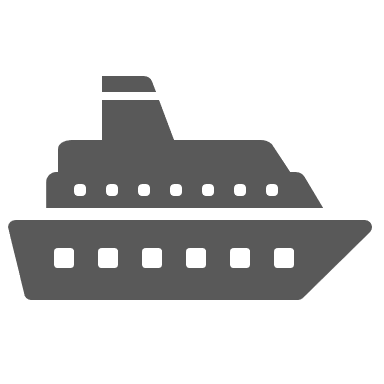 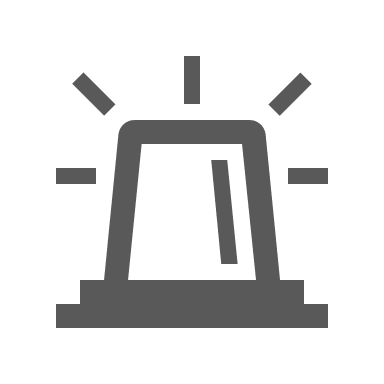 H  S
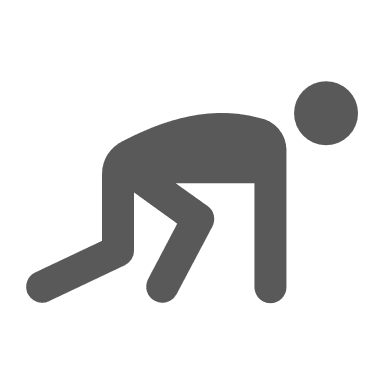 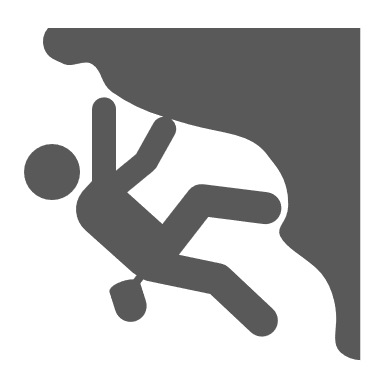 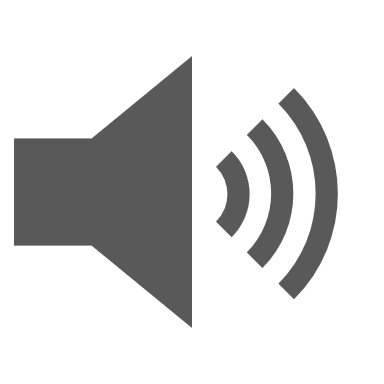 2
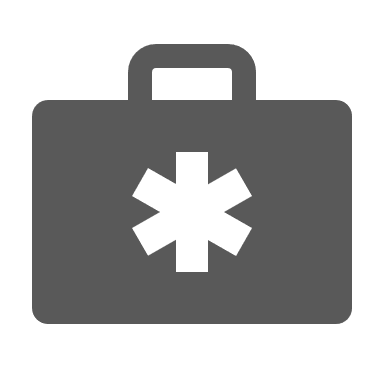 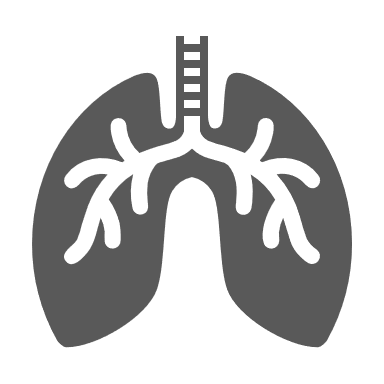 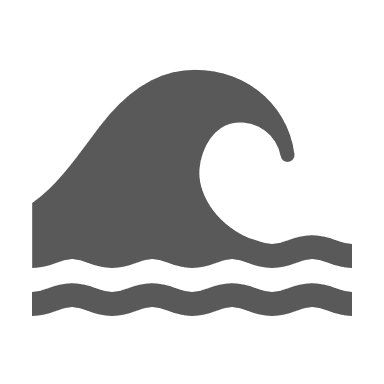 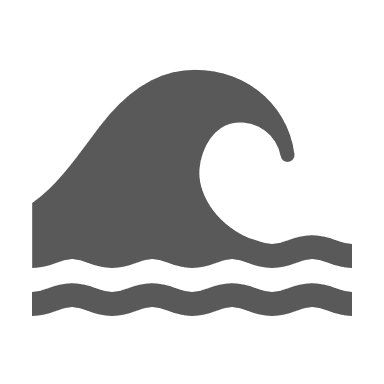 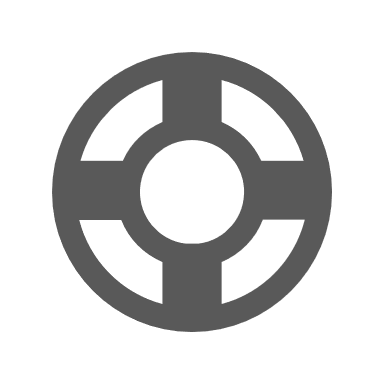 HELICOPTER
OPERATIONS
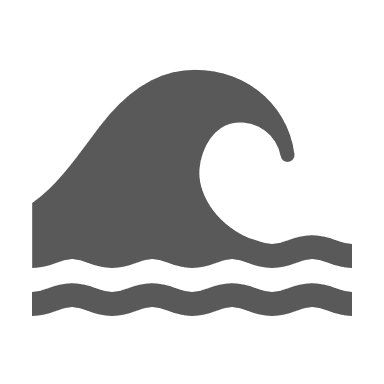 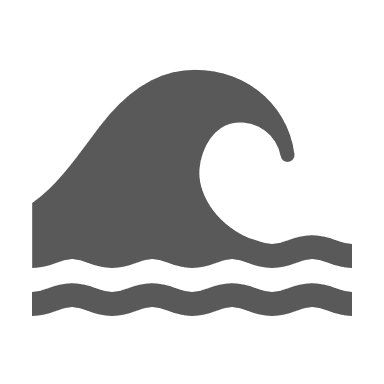 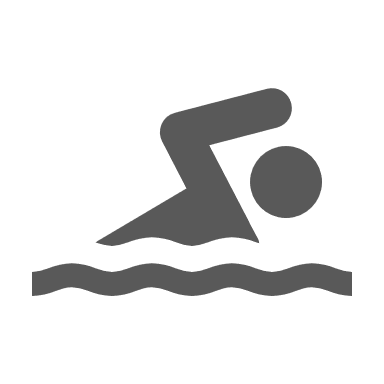 DANGEROUS
GOODS
MEDICAL
AID
OPITO BOSIET / FOET / HUET
OPITO MIST / IMIST
STCW Basic Safety Training
STCW Survival Craft & Rescue Boats
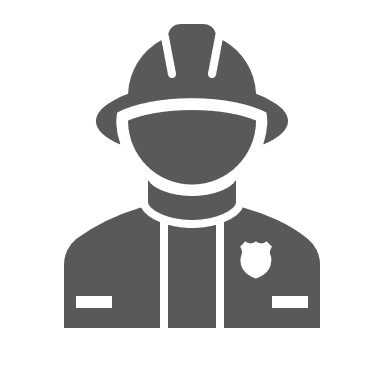 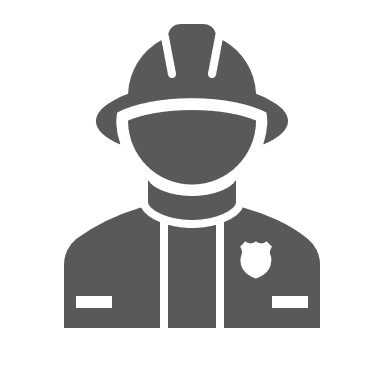 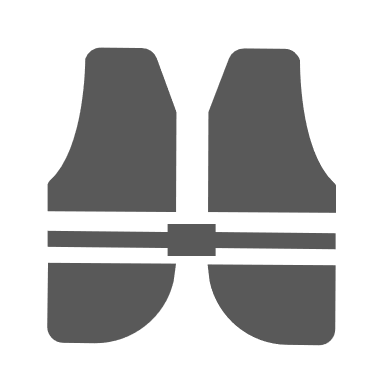 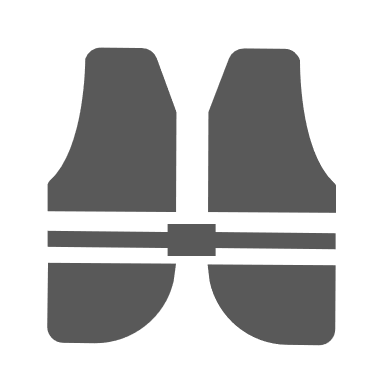 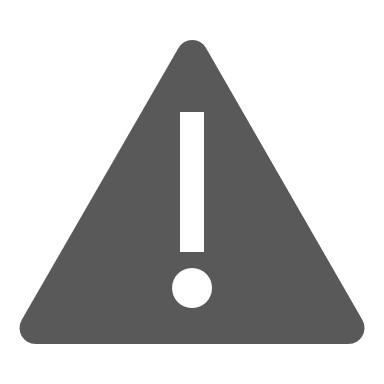 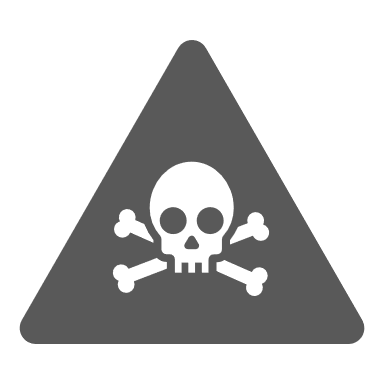 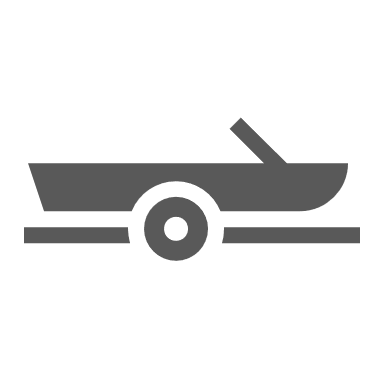 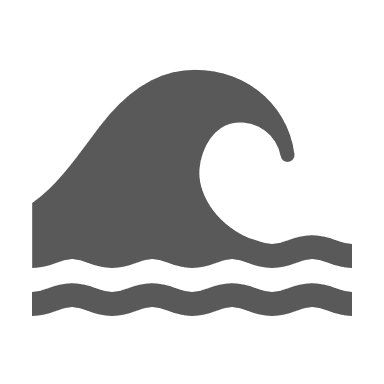 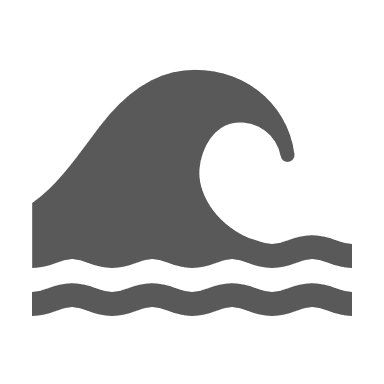 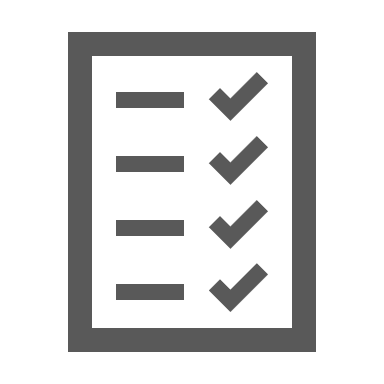 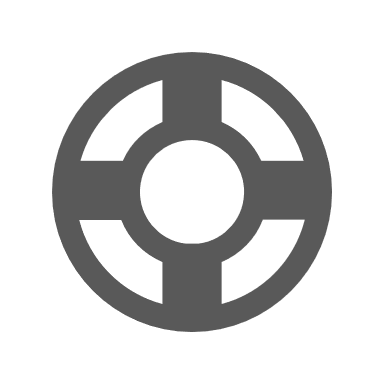 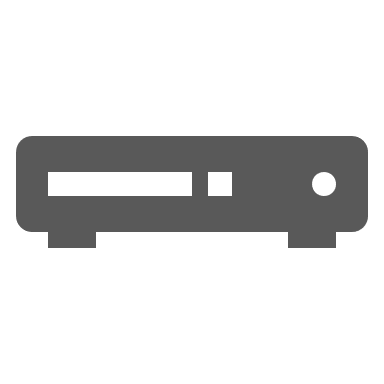 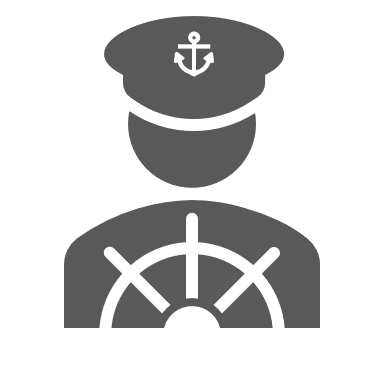 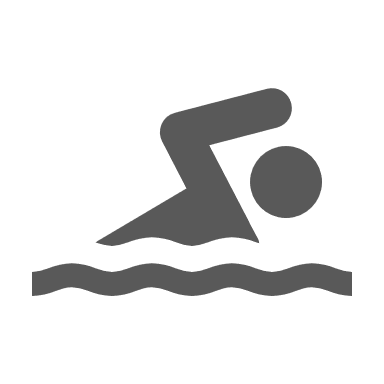 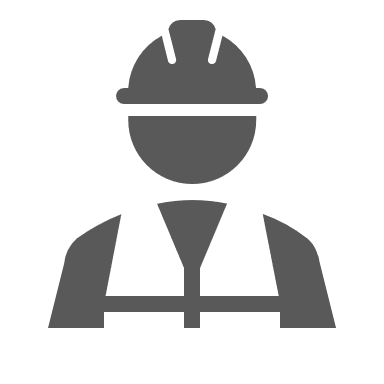 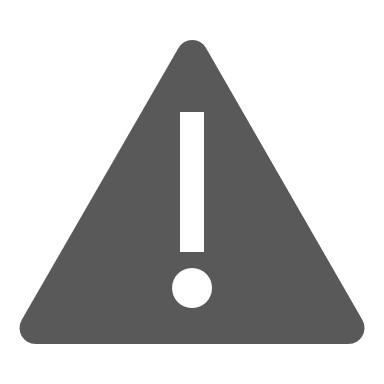 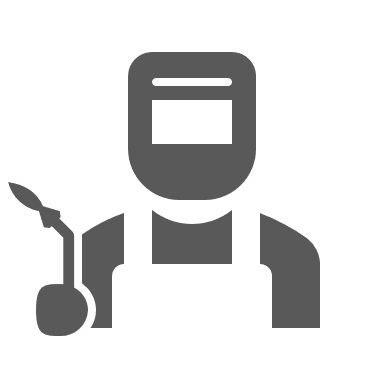 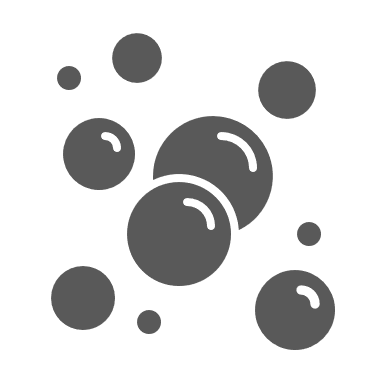 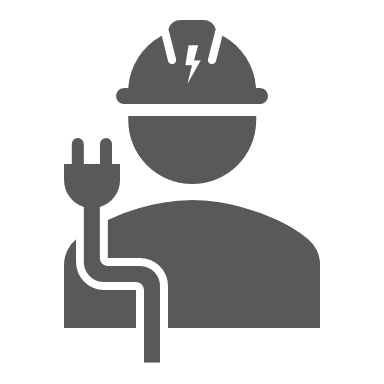 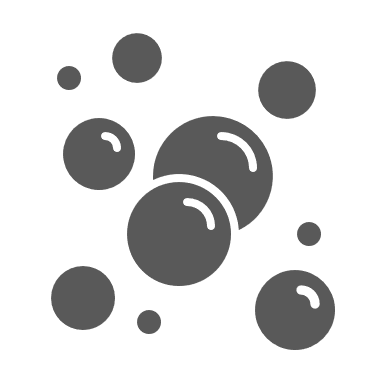 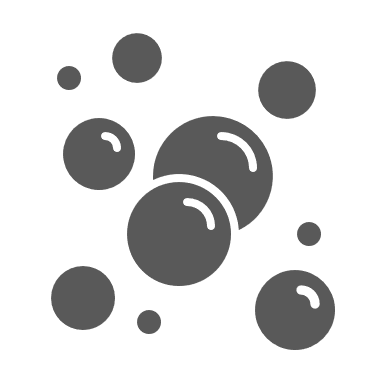 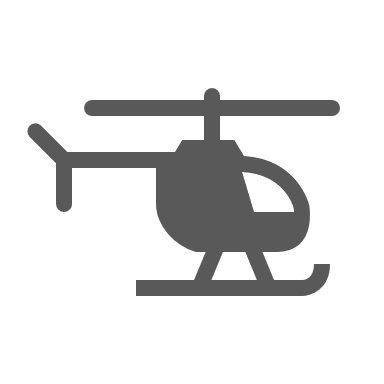 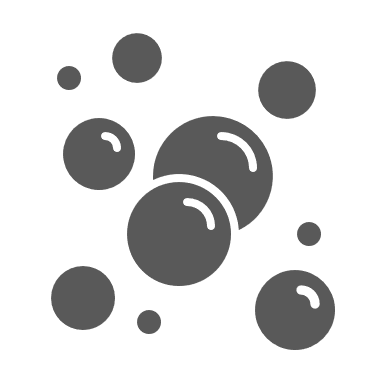 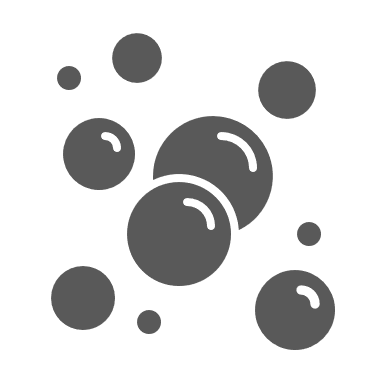 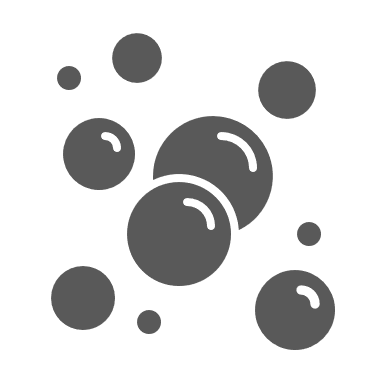 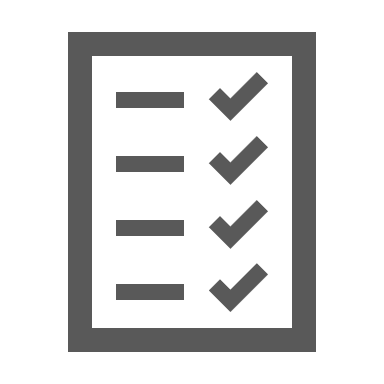 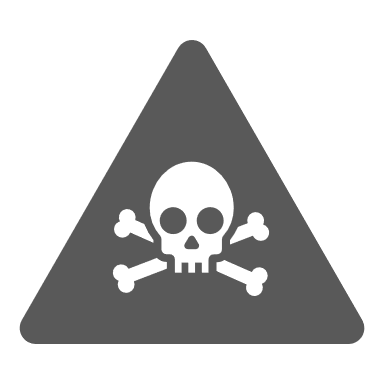 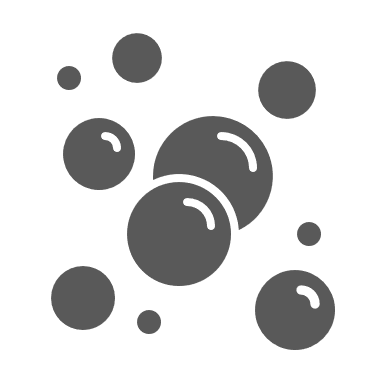 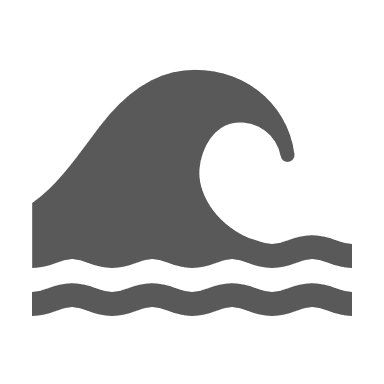 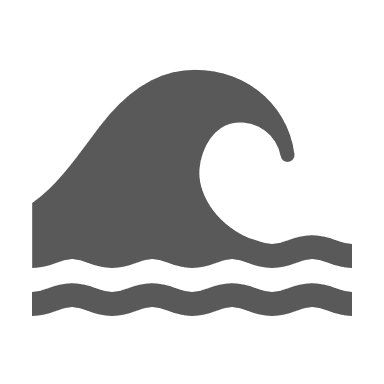 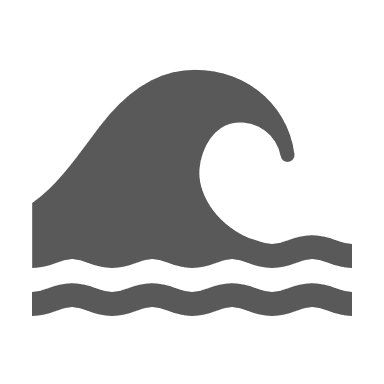 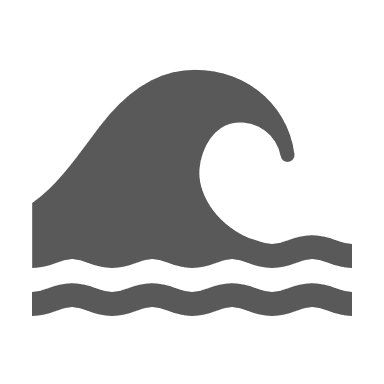 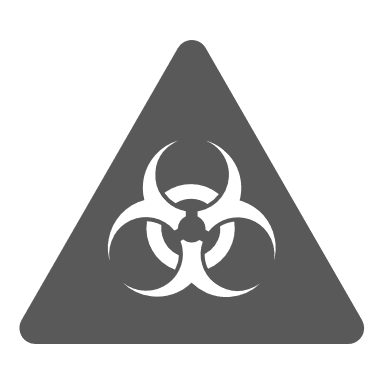 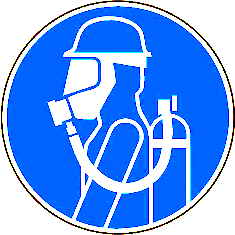 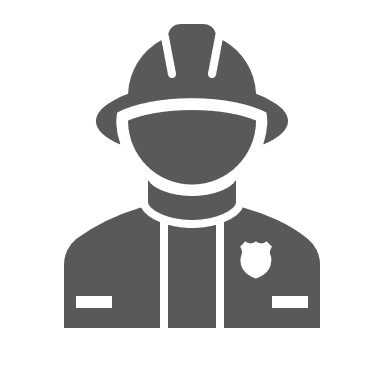 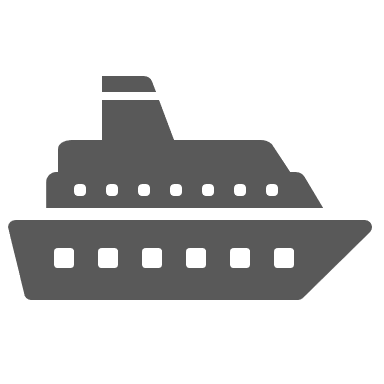 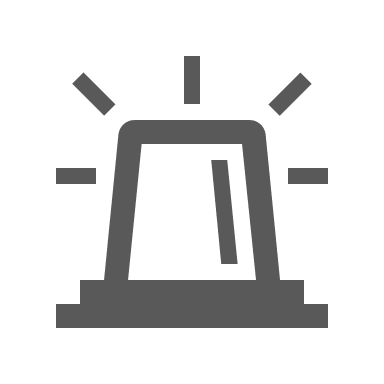 H  S
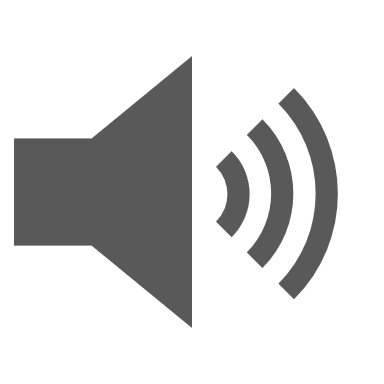 2
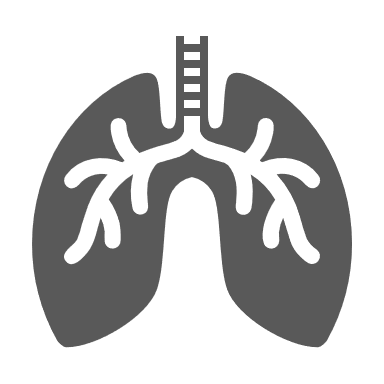 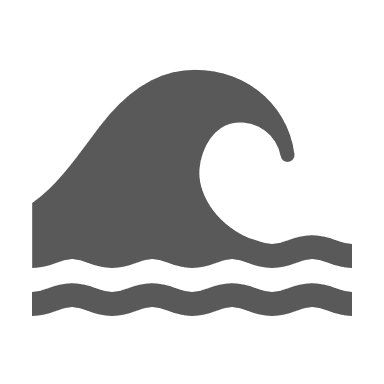 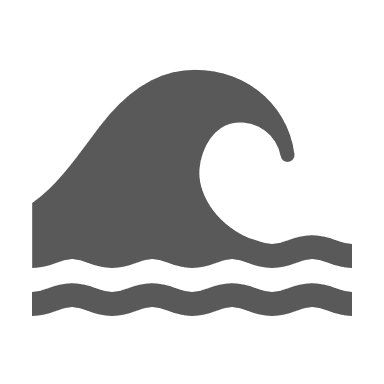 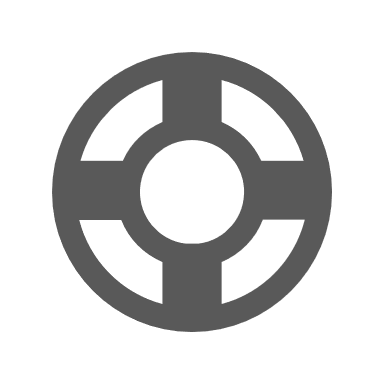 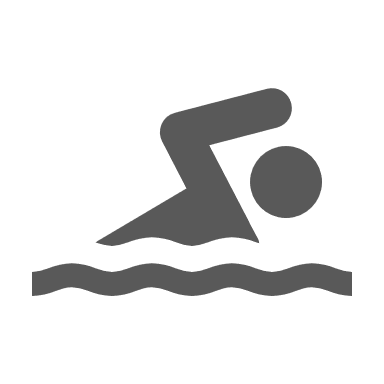 OFFSHORE SAFETY & SURVIVAL TRAINING
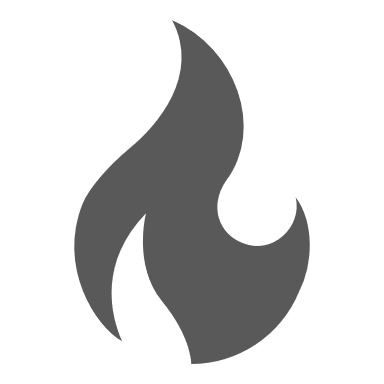 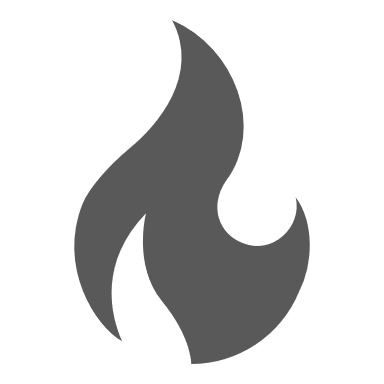 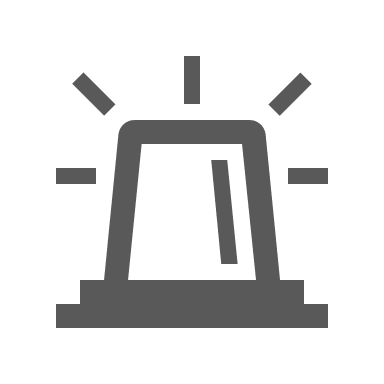 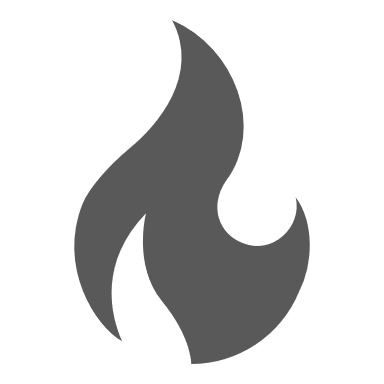 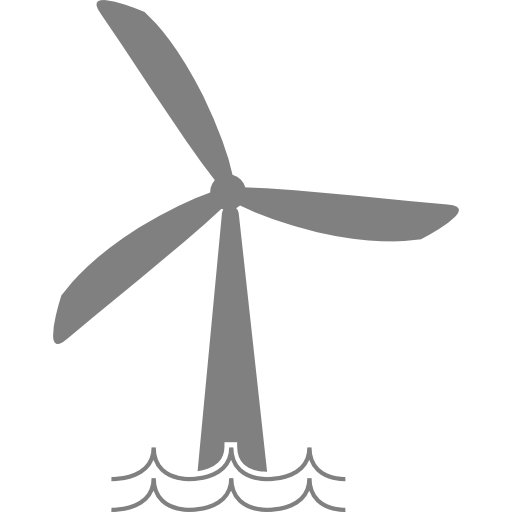 GWO BST (Basic Safety Training)
Work at Height
Fire Awareness
Manual Handling
First Aid
Sea Survival
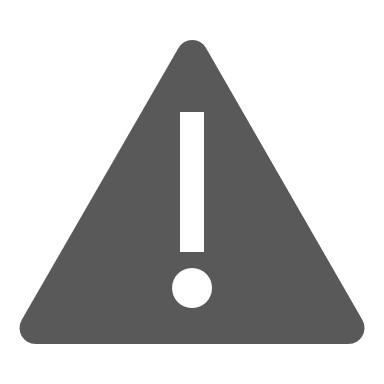 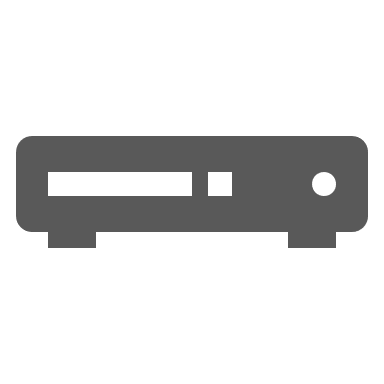 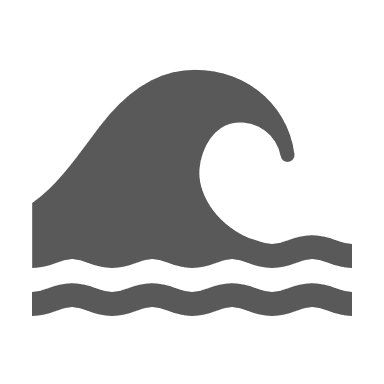 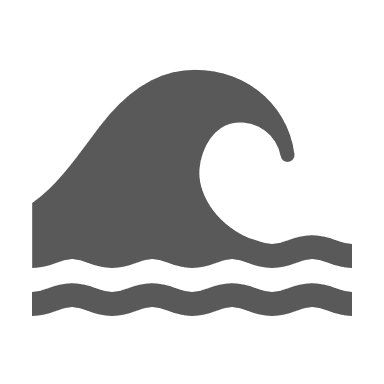 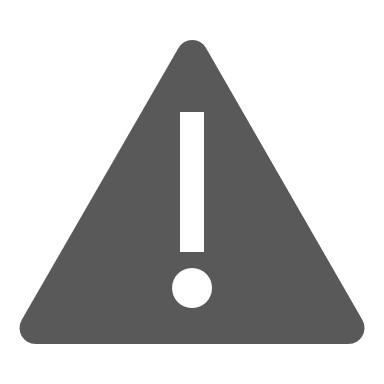 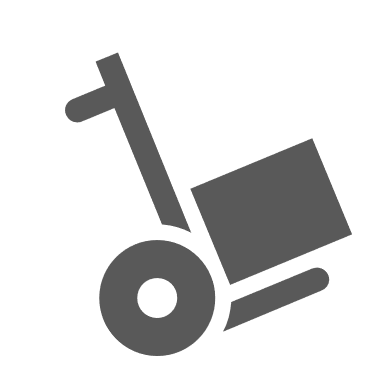 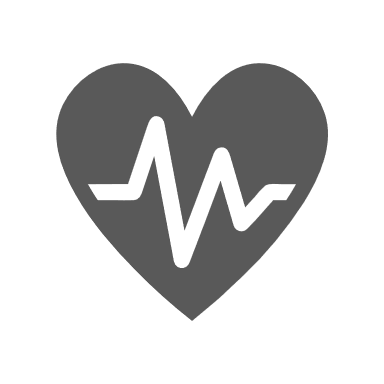 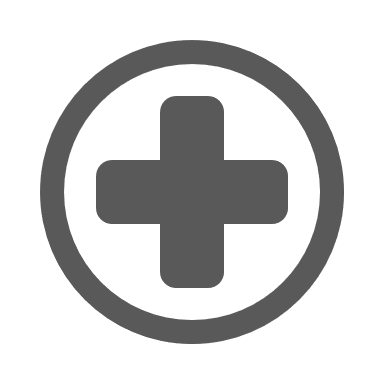 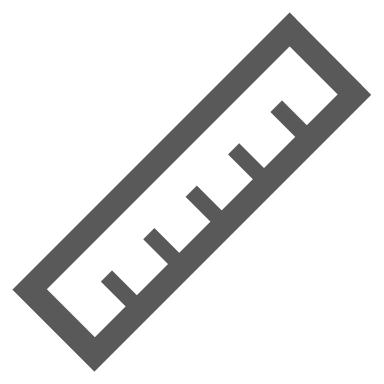 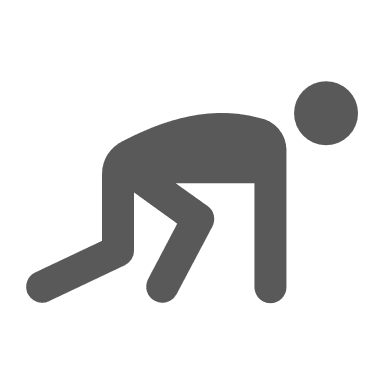 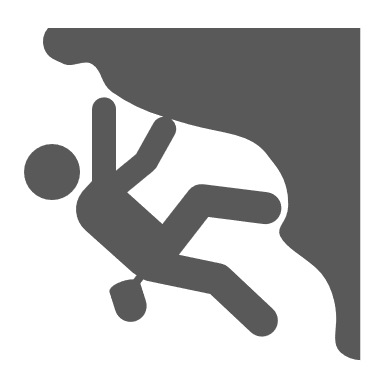 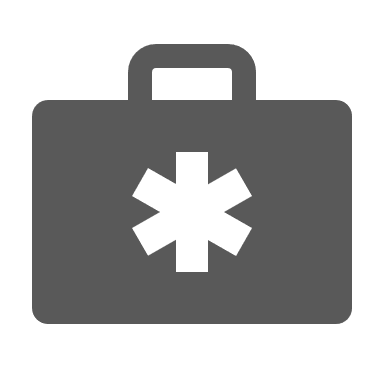 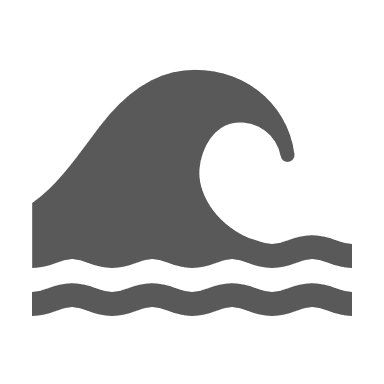 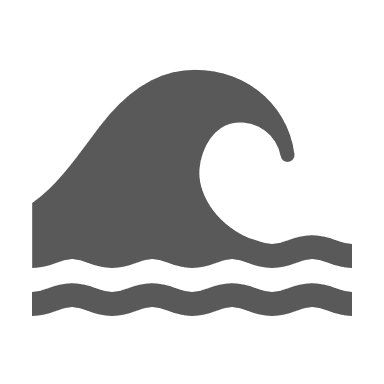 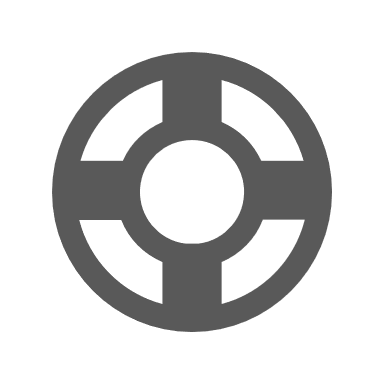 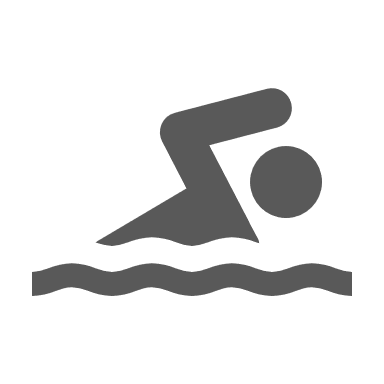 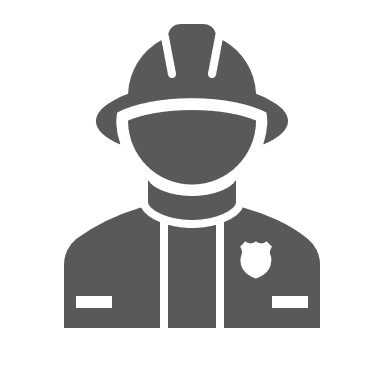 RENEWABLES SAFETY & SURVIVAL TRAINING
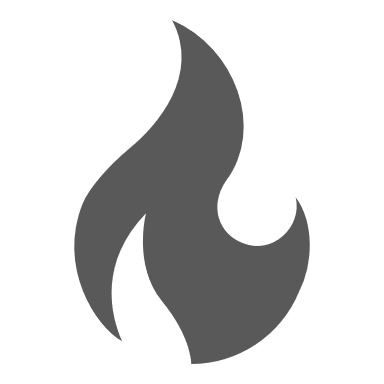 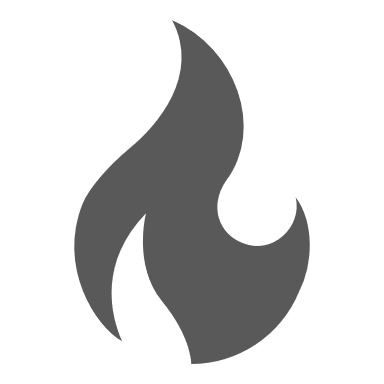 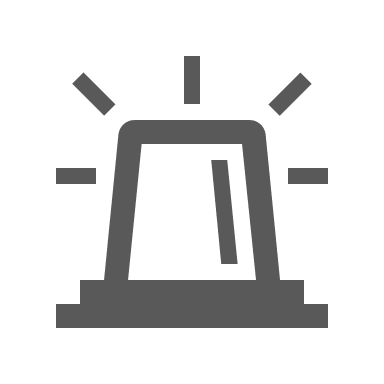 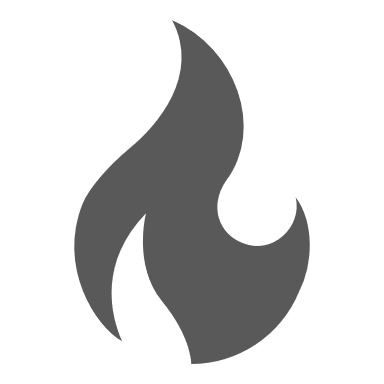 Banksman & Slinger Training & Assessment
Rigger Training & Assessment
Forklift User Training
Lift Planning & Risk Assessment
Lifting Equipment Inspection
DROPS Prevention
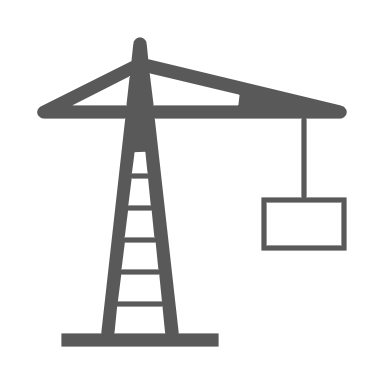 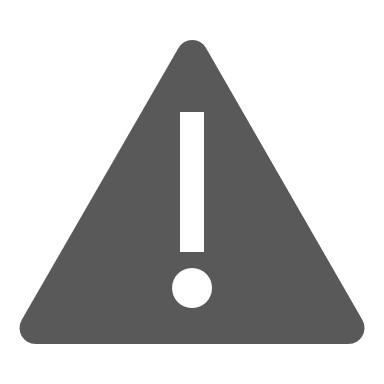 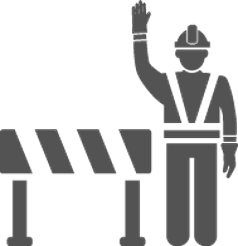 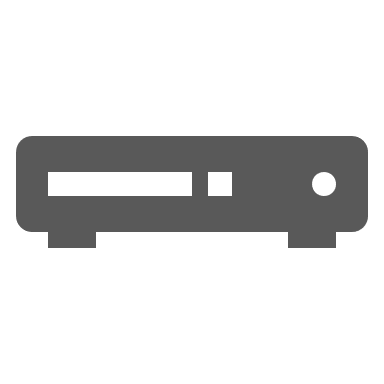 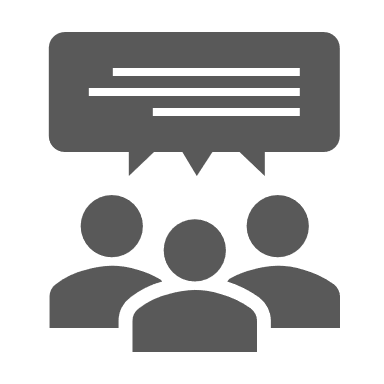 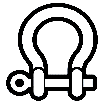 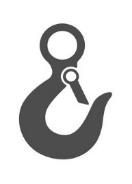 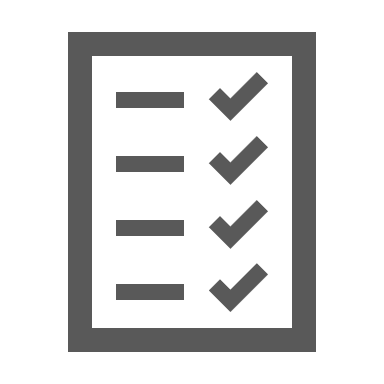 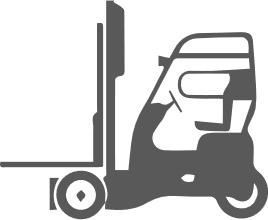 LIFTING OPERATIONS TRAINING
Planning Work at Height
Safe Working at Height - Practical Training
Rescue Teams – Drills & Training 
Safe Use of MEWPs
Scaffold User Training 
PPE & Equipment Inspection 
Scaffold Inspection
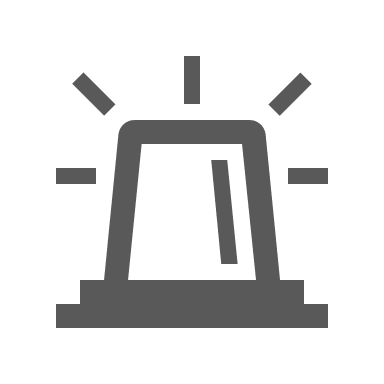 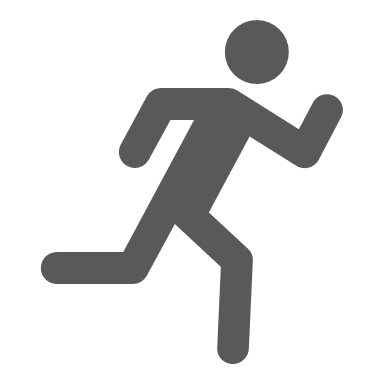 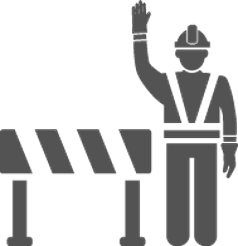 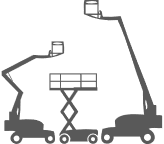 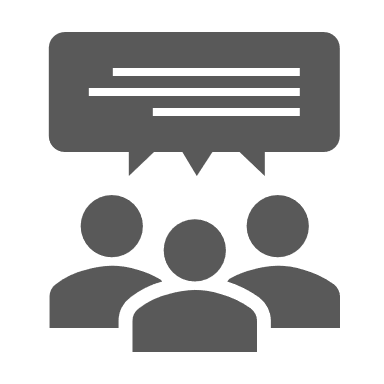 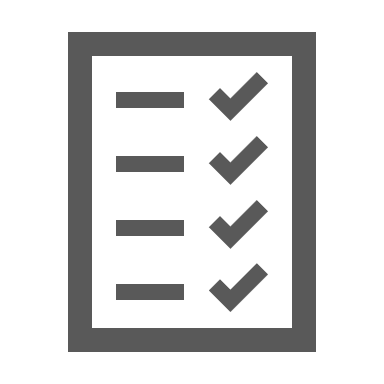 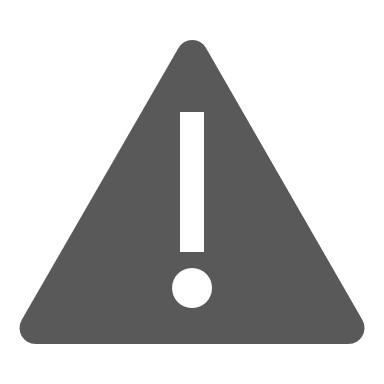 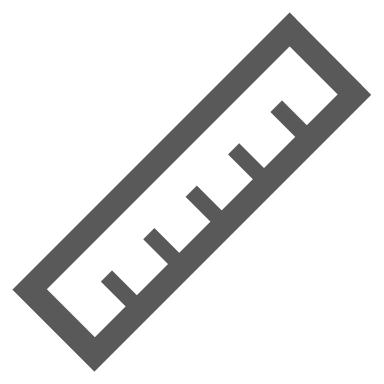 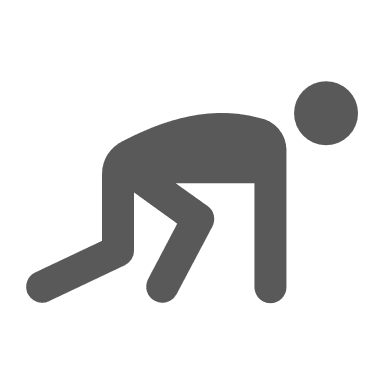 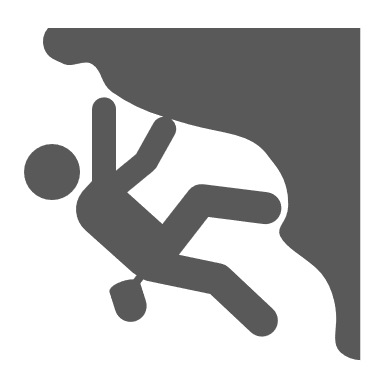 WORKING AT HEIGHT TRAINING
Planning Safe Confined Space Entry
Breathing Apparatus Wearer
Confined Space Rescue
Basic H2S Training
Gas Tester Training
Gas Monitor Training
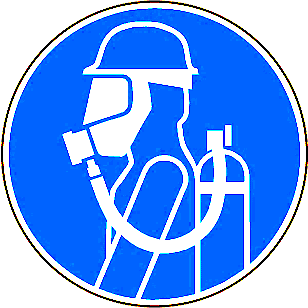 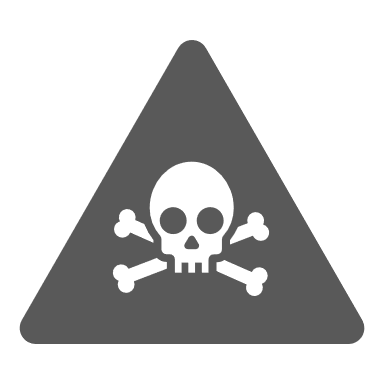 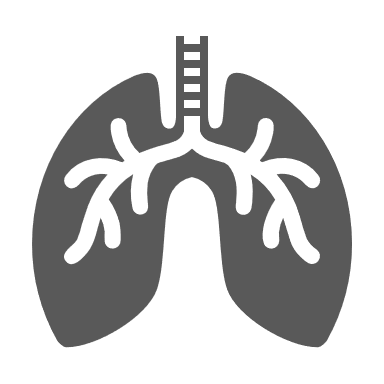 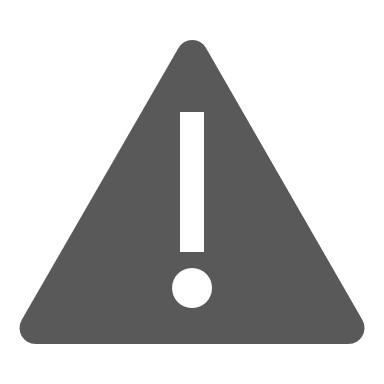 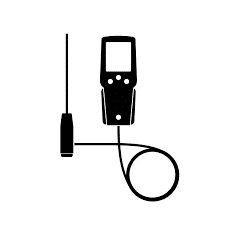 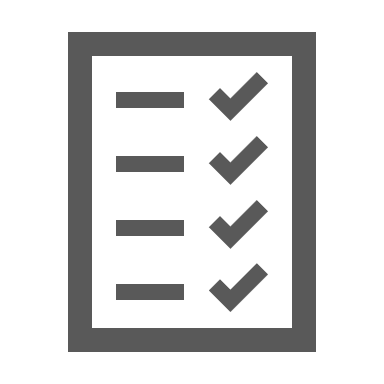 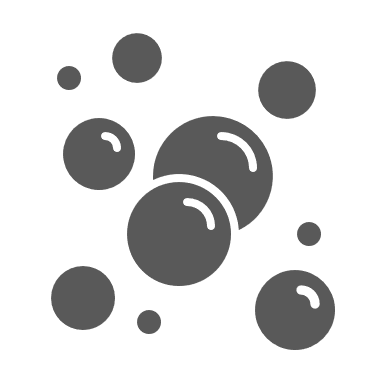 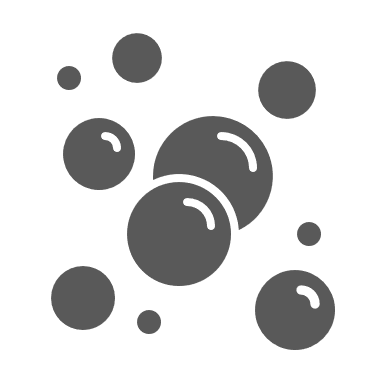 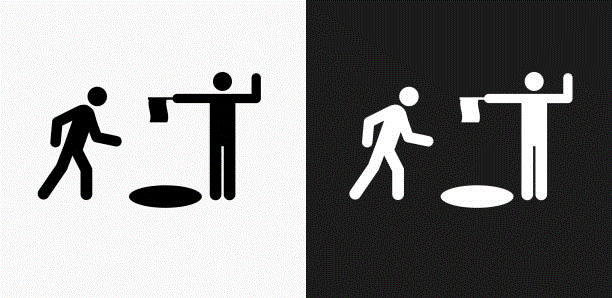 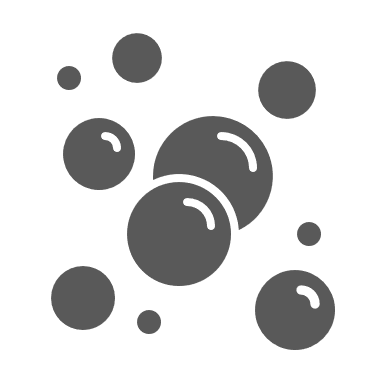 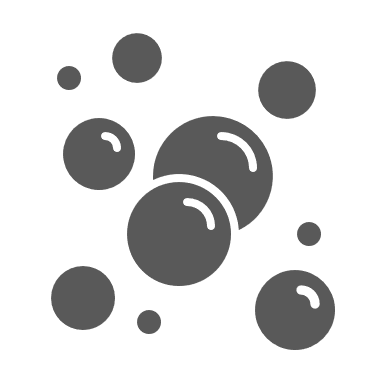 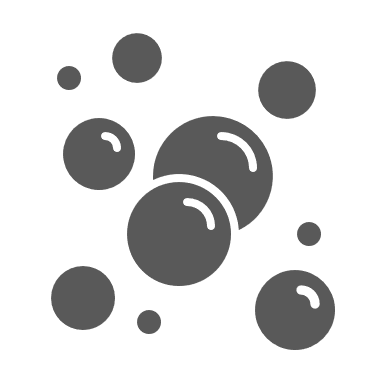 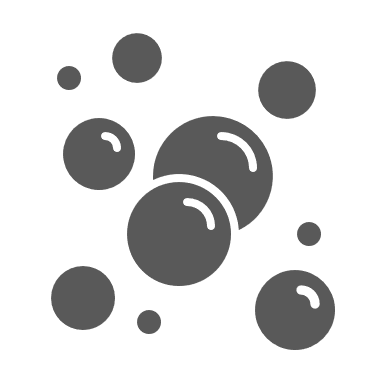 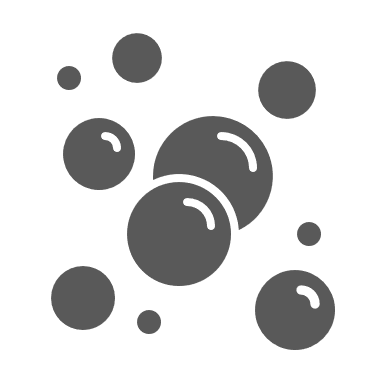 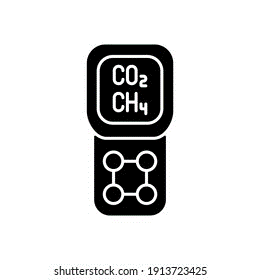 H  S
2
CONFINED SPACE ENTRY TRAINING
Safe Systems of Work Training
Permit To Work User
Site Controller
Isolation Authority
Area Authority
Permit Coordinator
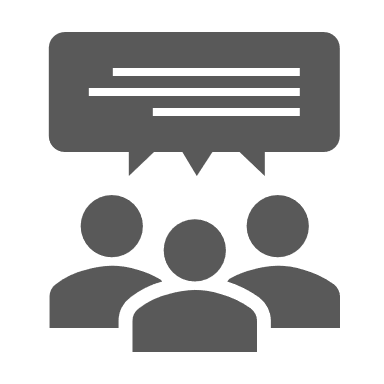 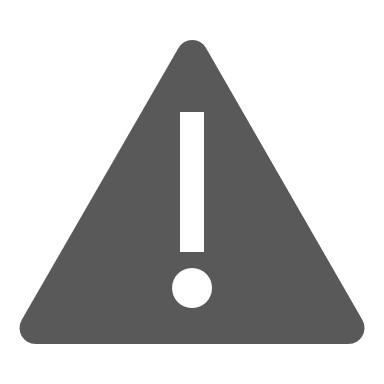 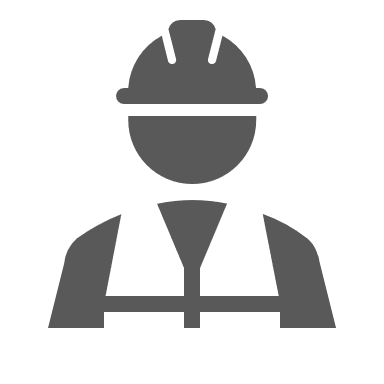 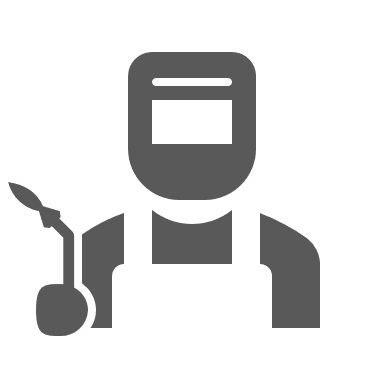 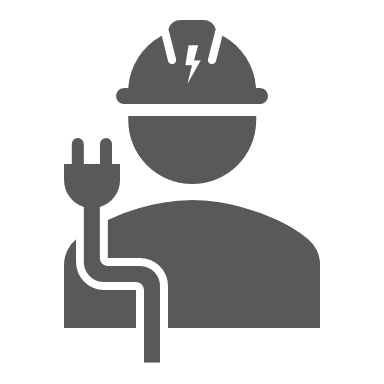 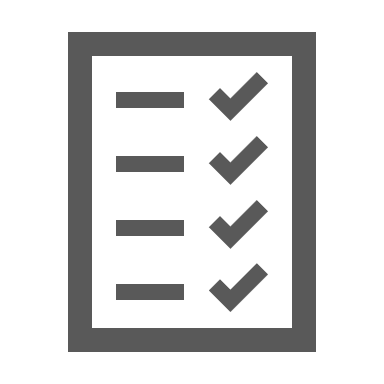 SAFE SYSTEMS OF WORK TRAINING
Major Incident Coaching & Drills
Incident Commander 
Incident Team Members
Media & Relative Response
Environmental Response
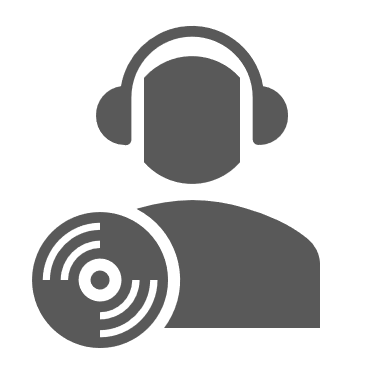 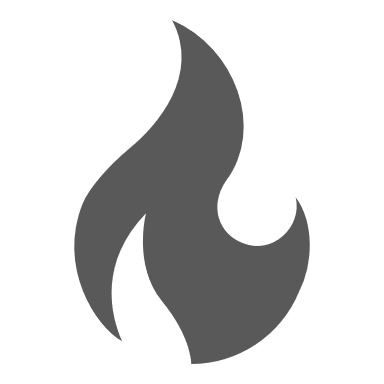 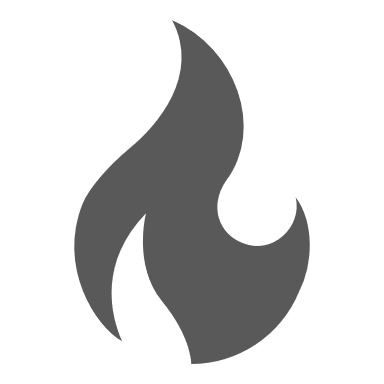 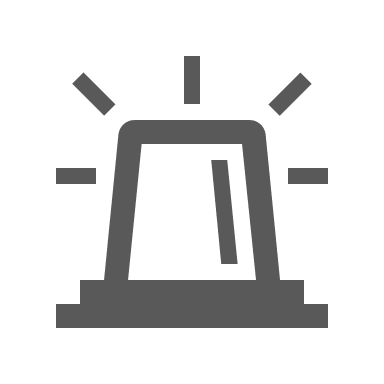 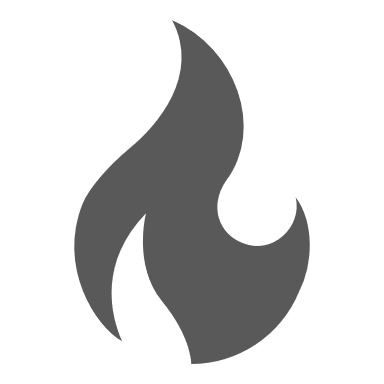 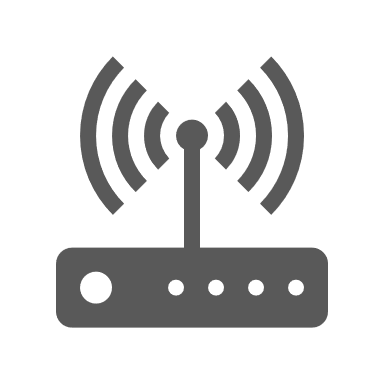 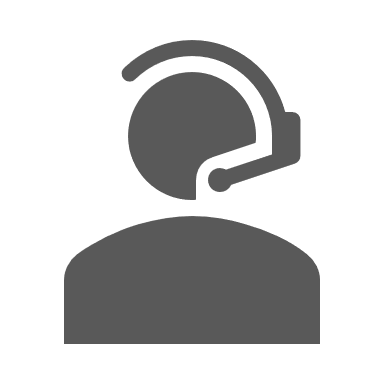 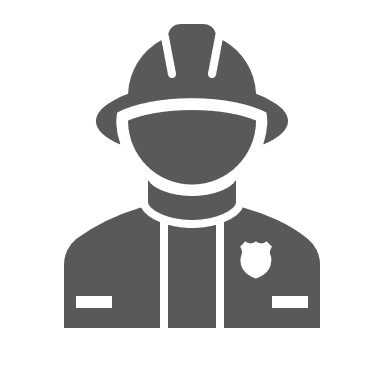 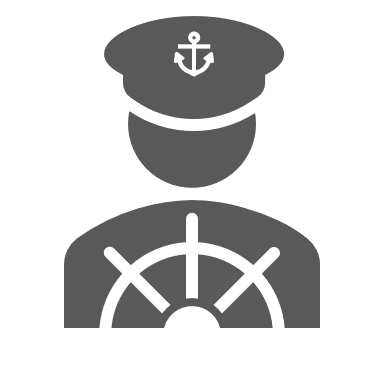 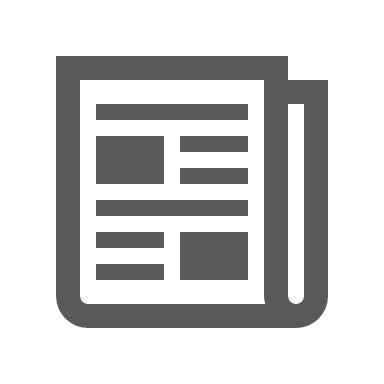 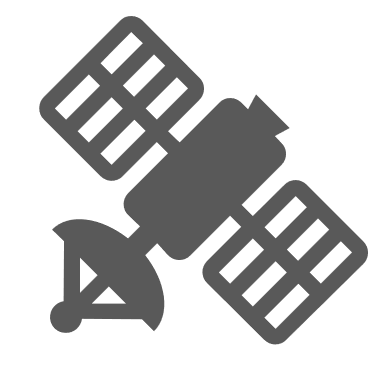 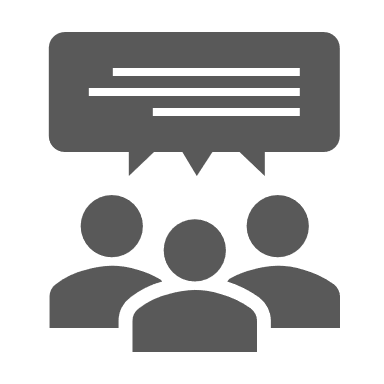 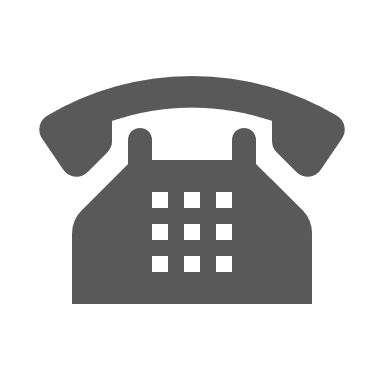 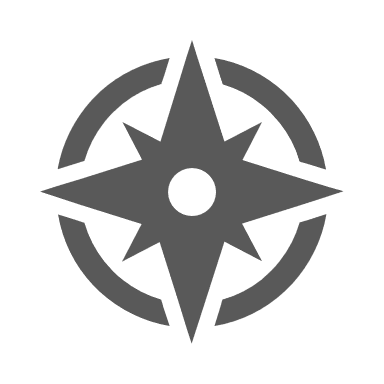 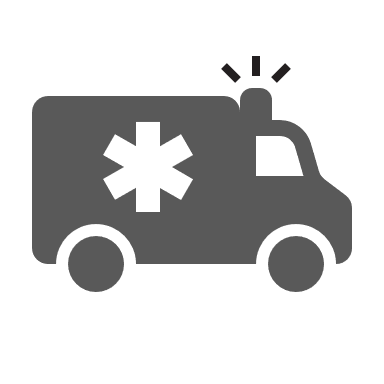 EMERGENCY RESPONSE & CRISIS MANAGEMENT
Helicopter Operations Initial Training 
Radio Operator Training
Meteorological Reporting
DG By Air Awareness
Helicopter Refuelling 
Helideck ER Team Member / Leader
HDA / HLO Training & Competence Assessment
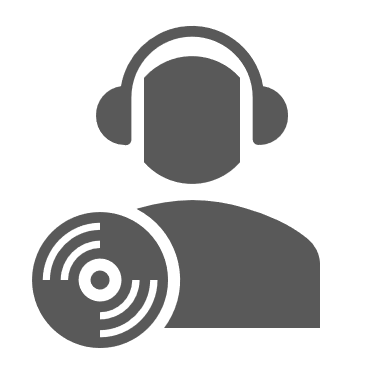 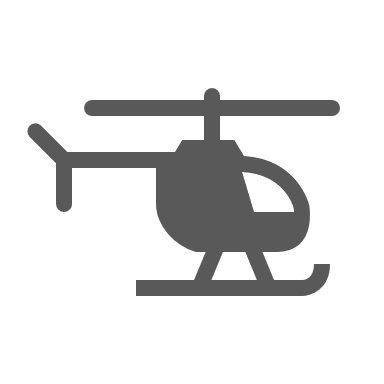 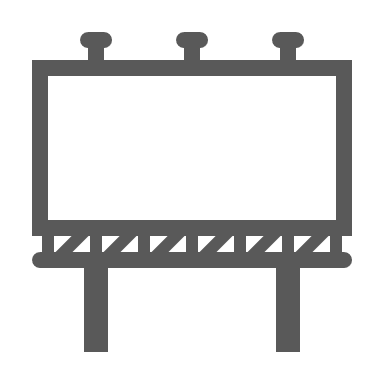 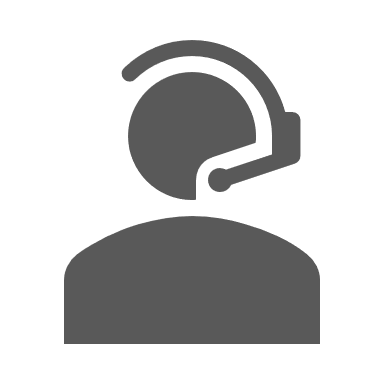 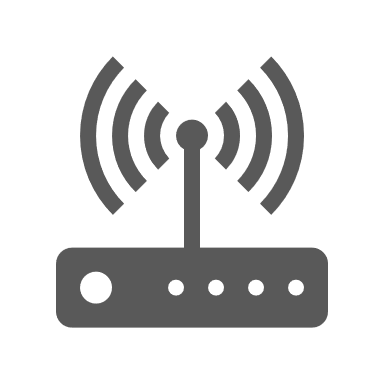 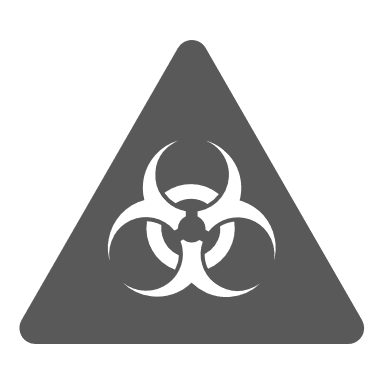 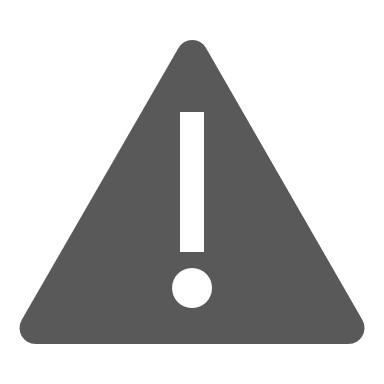 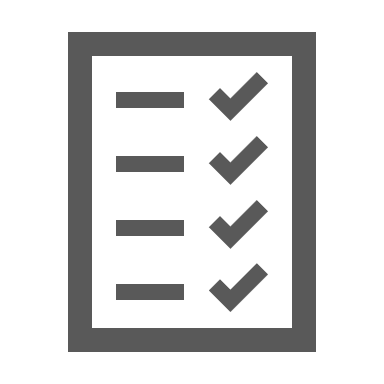 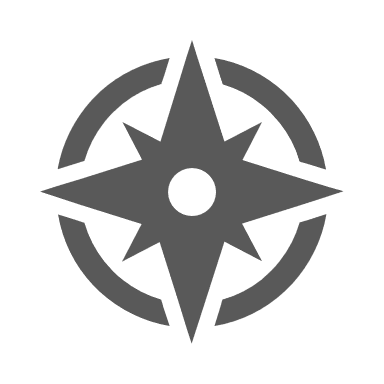 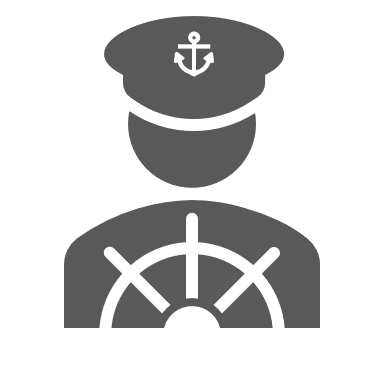 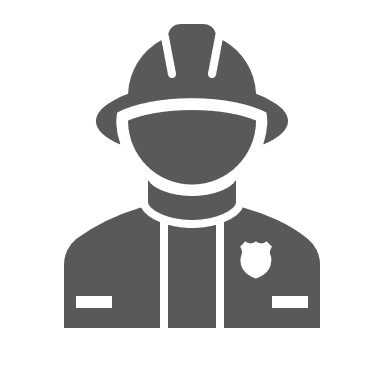 HELICOPTER OPERATIONS TRAINING
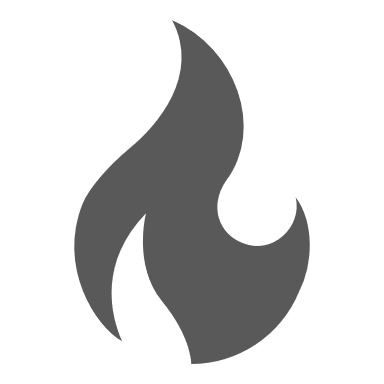 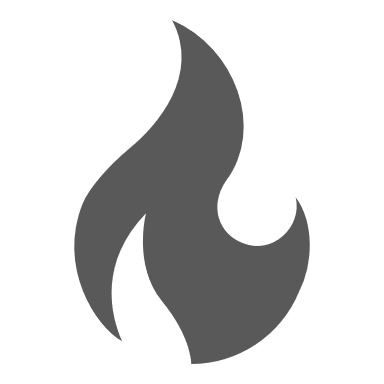 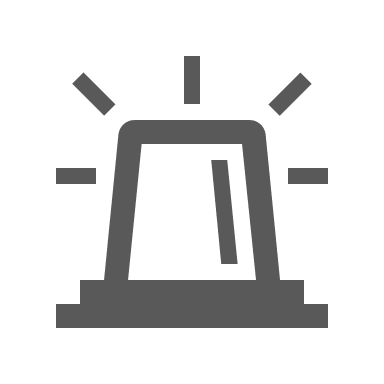 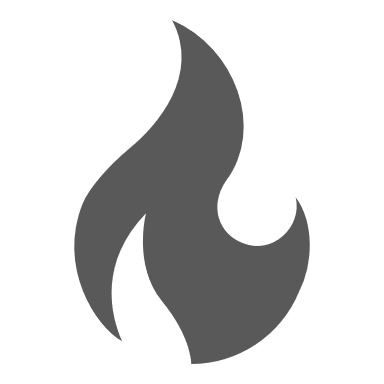